Wind Power – Part II
John C. Bean

Outline

Offshore Wind Power:  The potential rewards / The unique challenges

Wind Power economics: LCOE

Wind Power Return on Energy Invested: EROI

Integrating wind power into the Grid: 

	Power conversion, transmission and storage 

	The looming threat of Grid instability

		Wind's role in crashing Southern Australia's Grid?

The broader impacts of Wind Power:

	Onshore Wind Power's bird & bat Kills

	Offshore Wind Power's effect upon sea life

	Noise

	NIMBY
(Written / Revised:  August 2022)
Wind Power – Part II
Wind Power - Part I (pptx / pdf / key) I focused narrowly upon wind and wind turbines

In this note set I'll explore Wind Power more broadly, including:

	Its impact upon our Grid, our economy, our society, and our biosphere 

This will include consideration of Wind Power's: 

	Monetary cost (LCOE), its energy return on energy invested (EROI),

	its connection to the Grid (including possible de-stabilizing effects),

	its impact on neighboring humans and animals . . .

But I will open this note set by discussing Offshore Wind Power,

	which could have been covered in Part I, but actually fits well in Part II  

		because its impacts are very different, and often more favorable
An Introduction to Sustainable Energy Systems: WeCanFigureThisOut.org/ENERGY/Energy_home.htm
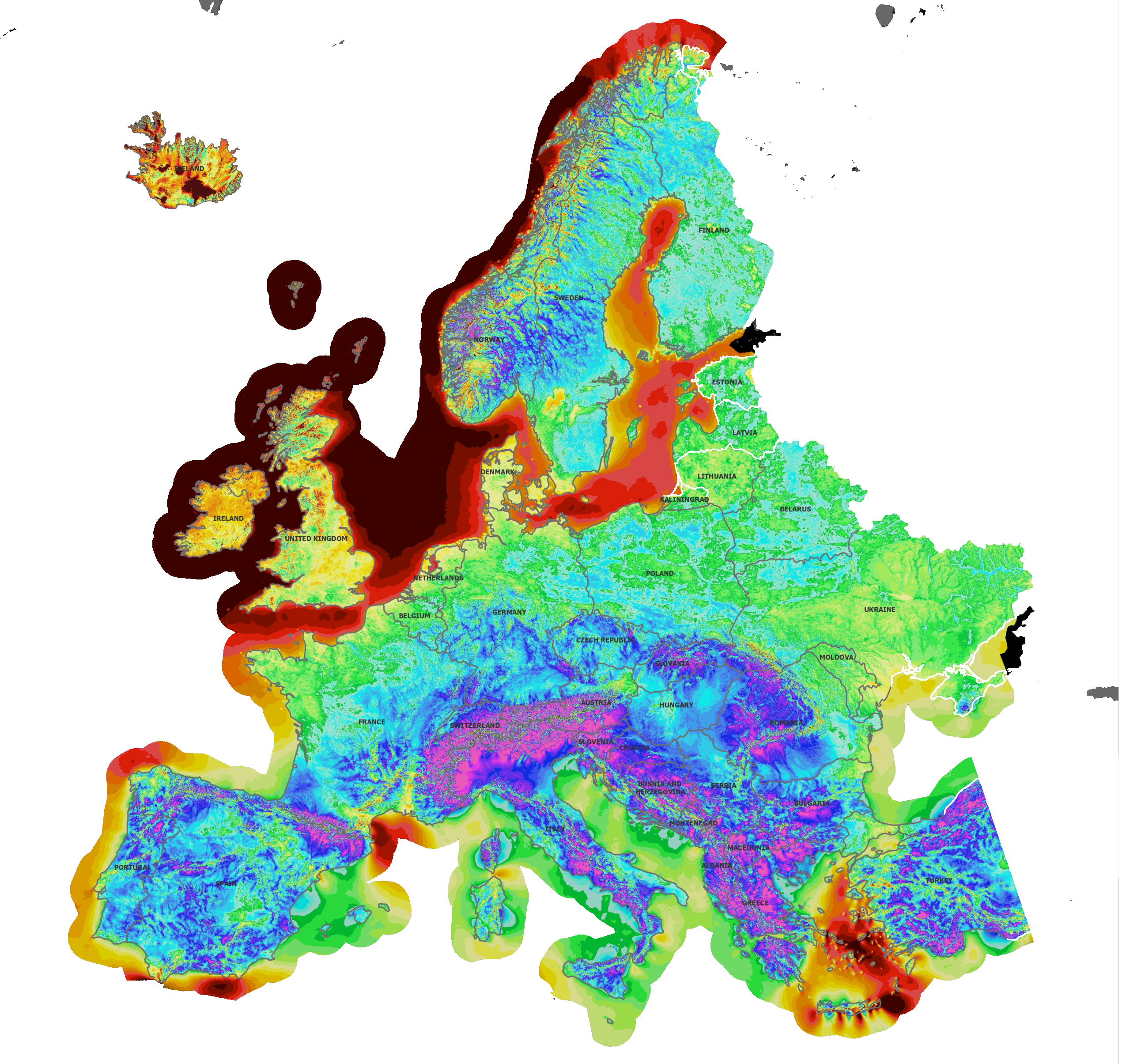 Concerning wind, the big takeaways from Part I were:
Wind's power increases as its velocity cubed:

	SLIGHTLY faster winds => VASTLY greater wind power

And where are the surest places to find faster winds?  

	Higher off the ground   	AND         Off our northern coasts:
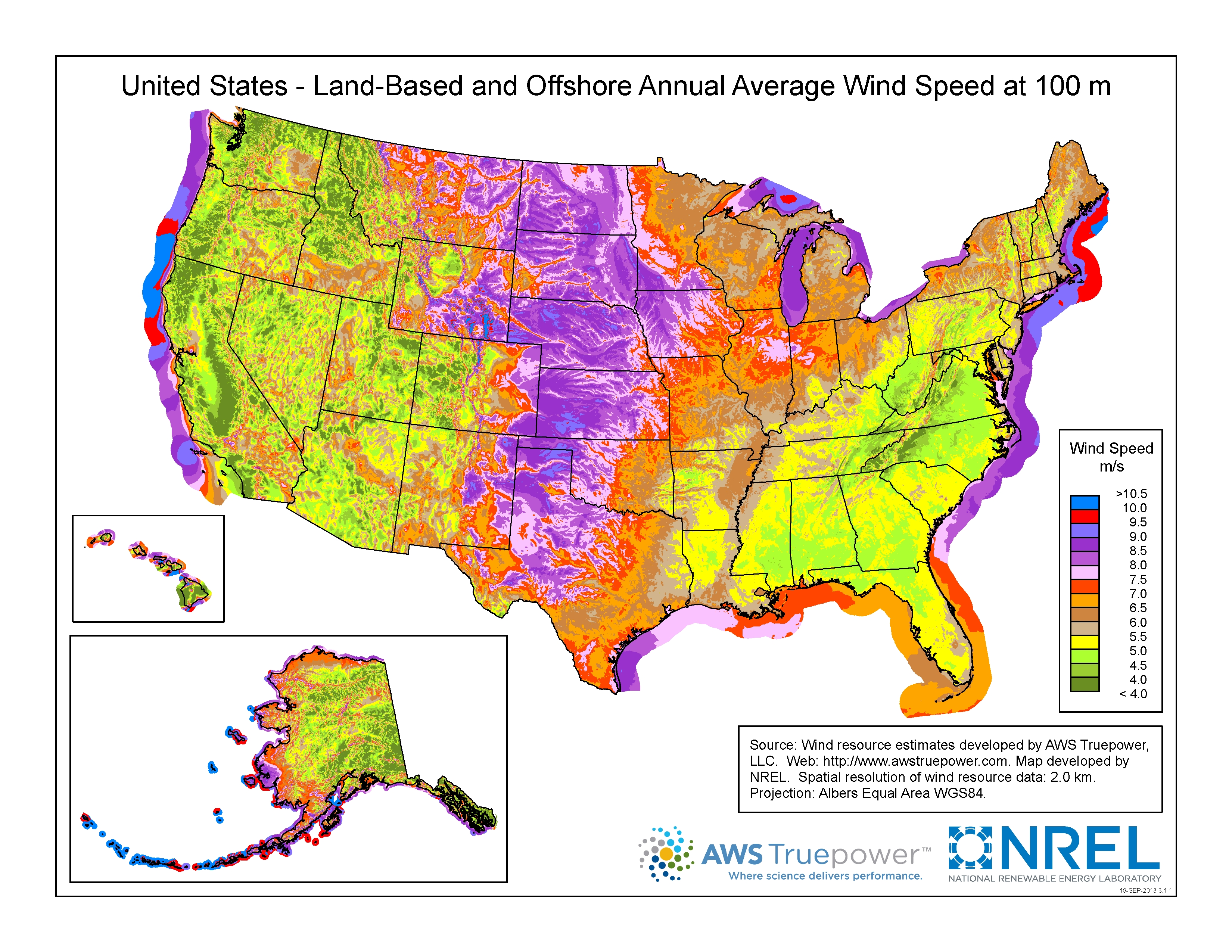 Fastest = Brown/Red			Fastest = Blue / Red:

Wind Power - Part I (pptx / pdf / key):
Left: https://aws-dewi.ul.com/assets/Wind-Resource-Map-EUROPE-11x17.pdf	Right: www.nrel.gov/gis/wind.html
Offshore Wind Power
An Introduction to Sustainable Energy Systems: WeCanFigureThisOut.org/ENERGY/Energy_home.htm
Construction of offshore wind turbines is a lot more difficult:
This U.S. government graphic predicted that for turbines in water of depths:

	≤ 30 meters: 	Fixed tubular bases could be still driven into the seabed

	30-60 meters:  	Complex underwater towers would instead be required 

	> 60 meters:  	Floating semi-submerged platforms would become necessary
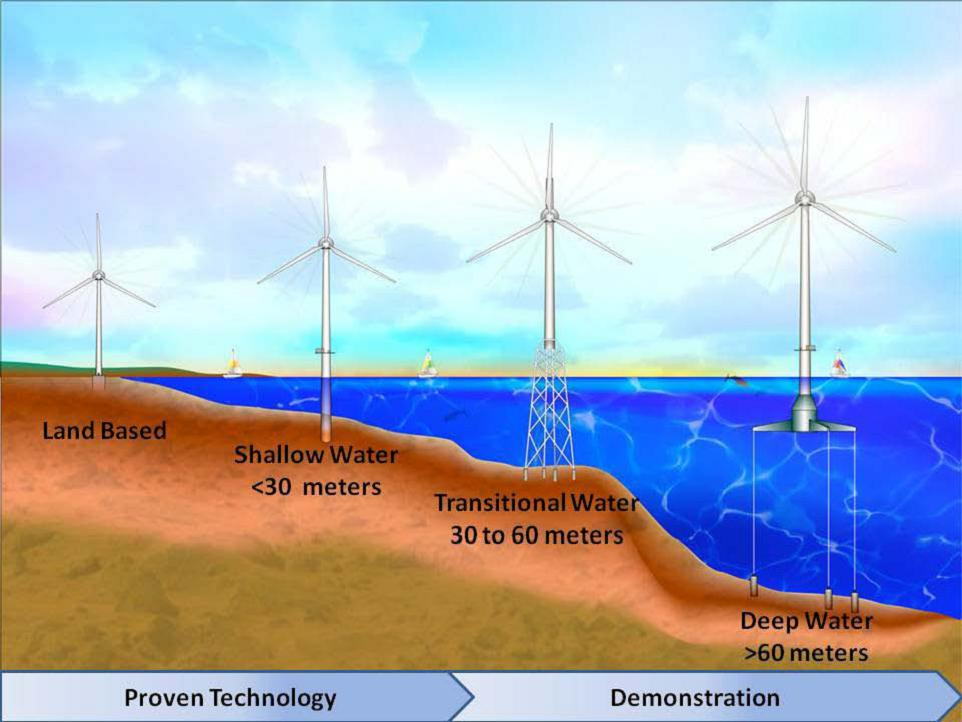 http://www.boem.gov/renewable-energy-program/renewable-energy-guide/offshore-wind-energy.aspx
The DOE's "Wind Vision" then identified three classes of floating turbines: 1
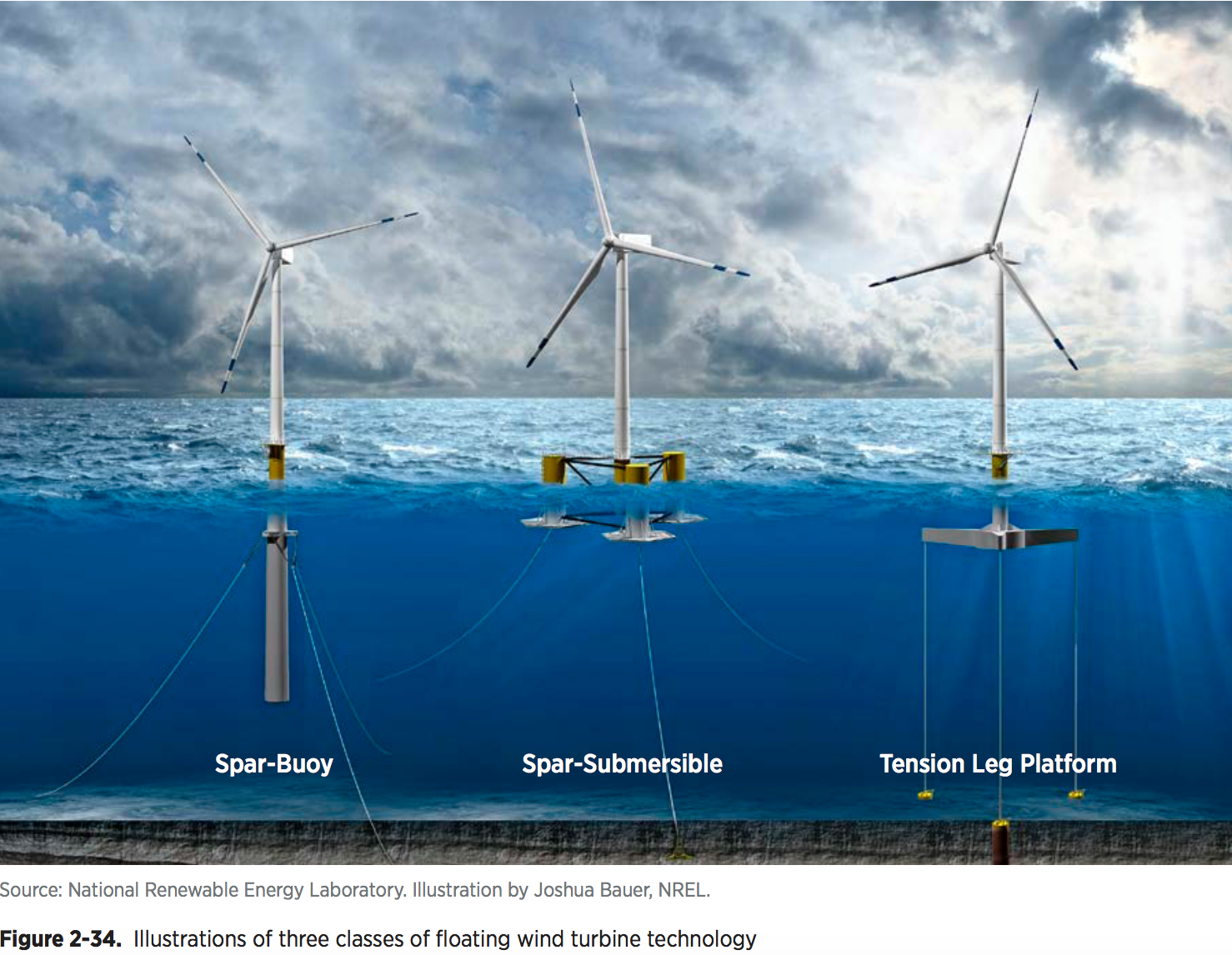 1) p 45. Wind Vision Report – US DOE:  https://www.energy.gov/eere/wind/wind-vision
But even shallow technologies were thought to be hopelessly expensive:
Early in this decade the U.S. Energy Information Administration (EIA) 

	estimated the cost of wind power above even < 30 meter deep seas

		as almost three times more expensive than onshore wind 1

Further, residents of U.S. resort islands off the shores of New England

	objected strenuously (and effectively) about offshore turbines' visual impact

Finally, even if the cost of shallow fixed based turbines could be reduced,

	30 meters (98 feet) doesn't sound very deep, suggesting that offshore turbines 

		could only be built in a very narrow band very close to U.S. shores

Off our eastern shores, at least, that last objection turns out to be wrong:
See my web note set Power Plant Economics – Analysis Techniques & Data (pptx / pdf / key) for details
30 meters depth takes you a surprisingly long way off some U.S. shores:
The lighter blue band in these figures is for depths up to 30 meters

	Along much of the U.S. east coast, that band is nearly 50 miles wide 1
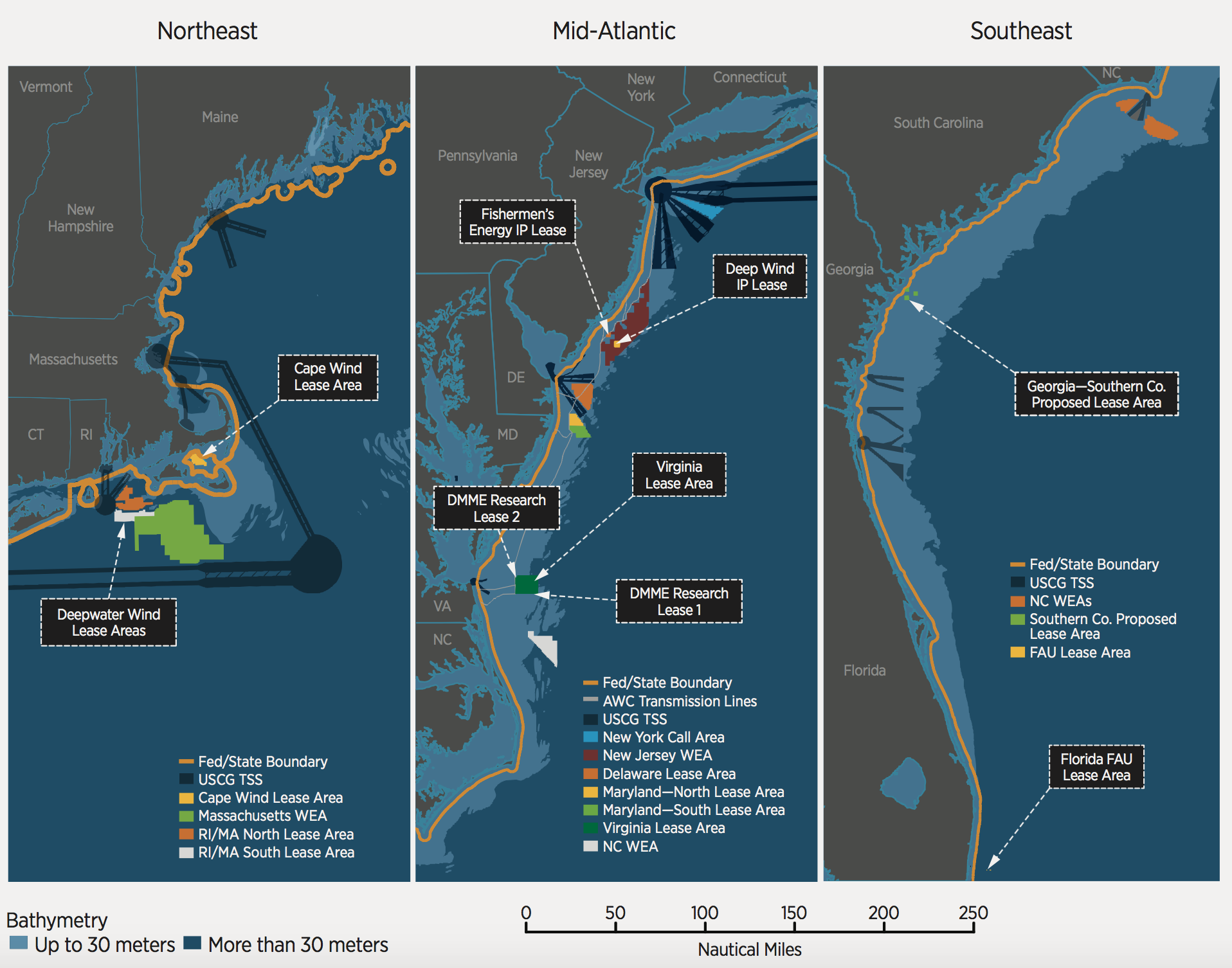 1) p 75. Wind Vision Report – US DOE:  https://www.energy.gov/eere/wind/wind-vision
But what about the 3X higher cost of even 30 meter deep turbines?
That EIA cost analysis, compounded by concerns about ruining resort island views,

	led the U.S. to essentially ignore development of offshore wind power

In contrast, Northern Europeans (including British, Danes and Germans) 

	lack many of our more affordable energy alternatives, 

		but their adjacent North & Irish Seas are unusually shallow

And as a result, they aggressively pursued development of offshore wind power


Which has produced some very interesting,

and possibly game-changing, developments:
An Introduction to Sustainable Energy Systems: WeCanFigureThisOut.org/ENERGY/Energy_home.htm
One development challenges the limits of fixed base shallow water turbines:
Ships are now built for the sole purpose of installing offshore wind turbines

This one has six legs that actually lift it above the ocean surface 

	Turbine bases are then pile-driven into ocean bottom in as little as one day

		Which should sharply reduce offshore wind farm construction costs

Further, this ship can drive in foundations beneath water up to 50 meters deep 

	Versus the earlier U.S. government figure's claimed limit of "< 30 meters"
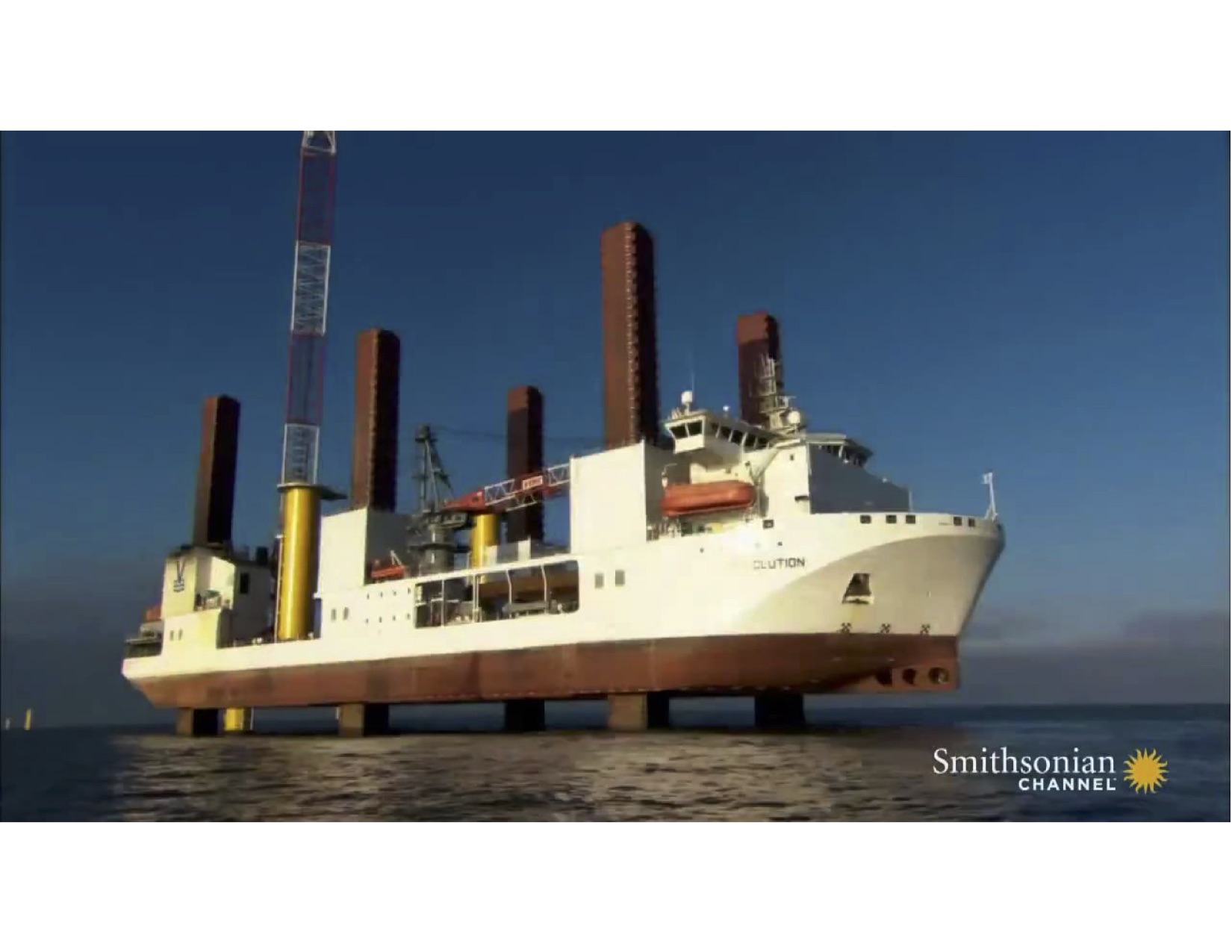 An Introduction to Sustainable Energy Systems: www.virlab.virginia.edu/Energy_class/Energy_class.htm
This ship was the subject of a Smithsonian Channel documentary:
From which a two minute clip was posted on the web:













YouTube link:  https://www.youtube.com/watch?v=QltAyg_R2go

(I have also cached a copy of that clip on this note set's Resources Webpage)
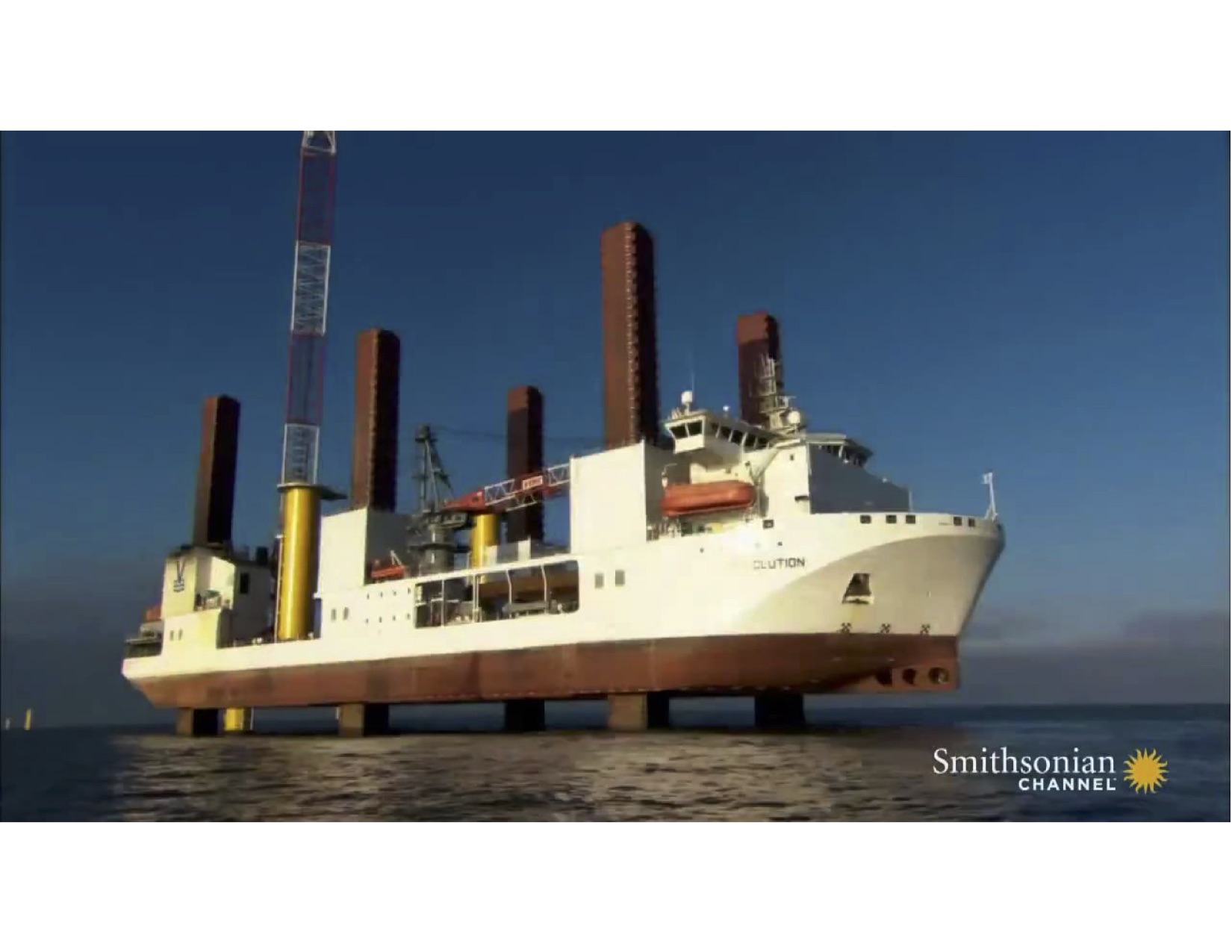 An Introduction to Sustainable Energy Systems: www.virlab.virginia.edu/Energy_class/Energy_class.htm
How far out would this ship's 50 meter depth range take us?
50 meters
30 mi
60 mi
Here I've sketched in lines 30 and 60 miles off the Virginia coast

	The faint black line between them calls out 50 meter depth (blue label)

50 meter depth takes us almost to the edge of the continental shelf
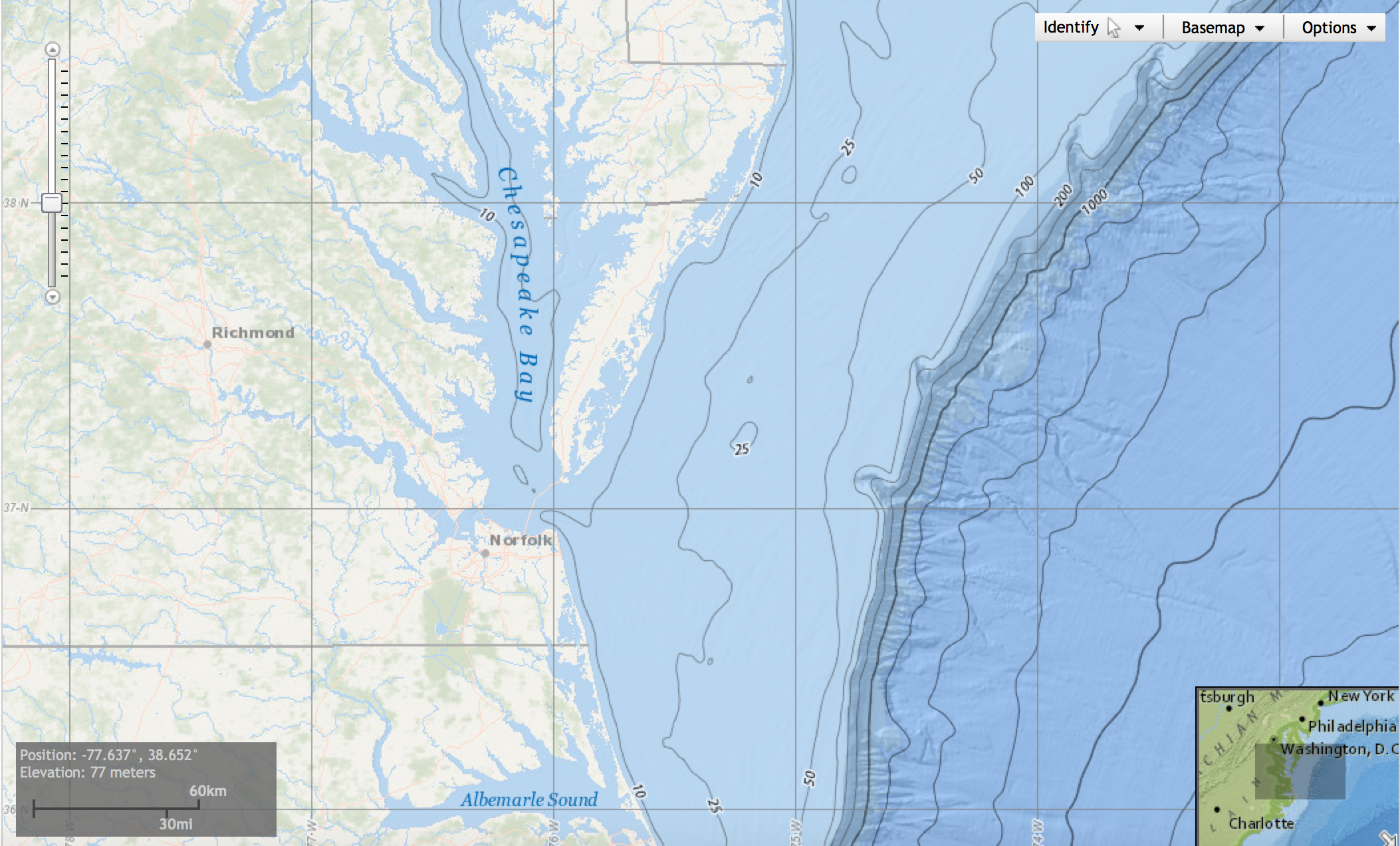 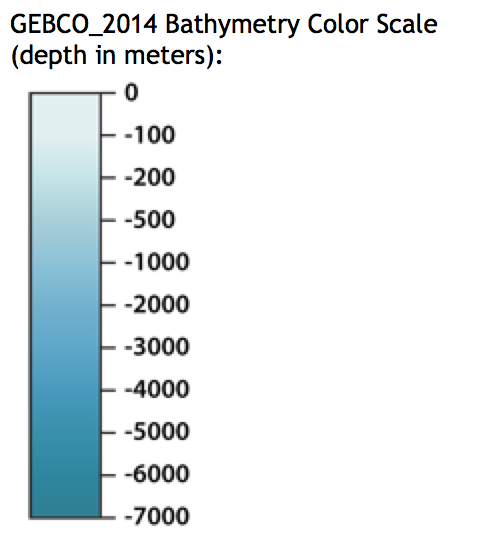 Background NOAA map: http://maps.ngdc.noaa.gov/viewers/bathymetry/
X=?
Anticipating my later discussion of NIMBY ("Not in MY Backyard!"):
H
R
To disappear below the horizon, how far offshore would a wind turbine have to be?

A modern 6 MW wind turbine rises to about 175 meters 1 = H

The earth's radius is 6371 km (3959 miles) = R, calling on Pythagoras:

	X2 + R2 = (R + H)2 = R2 + H2 + 2RH

		Or X2 = H2 + 2RH  

But R >> H, making 2RH >> H2, so the equation becomes:

	X2 ~ 2RH 	Or 	X ~ √(2RH) 

Thus, for H = 175 m and  R = 6.4 x 106 m, we get:

	X = 47 kilometers = 28 miles

From shore the entire turbine is below the horizon if it's > 30 miles out

	MUCH of it is below horizon 15 miles out => ¾ of VA continental shelf
R
Earth
1) Per the data on Siemens 6MW turbines given on the immediately following slides
And the 1st ever Floating Wind Farm may render depth limits obsolete:
Developed by a company that's built & maintained offshore oil platforms for 40 years

Completed in the fall of 2017, twenty-five kilometers off Scotland's eastern coast:

	Five 6 MW, 154 meter diameter turbines, 

		towering 175 meters above sea level,

			 with an additional 78 meters of buoyant "spar buoy" below sea level,

				attached to three seabed "suction anchors" (and electrical cables) 1
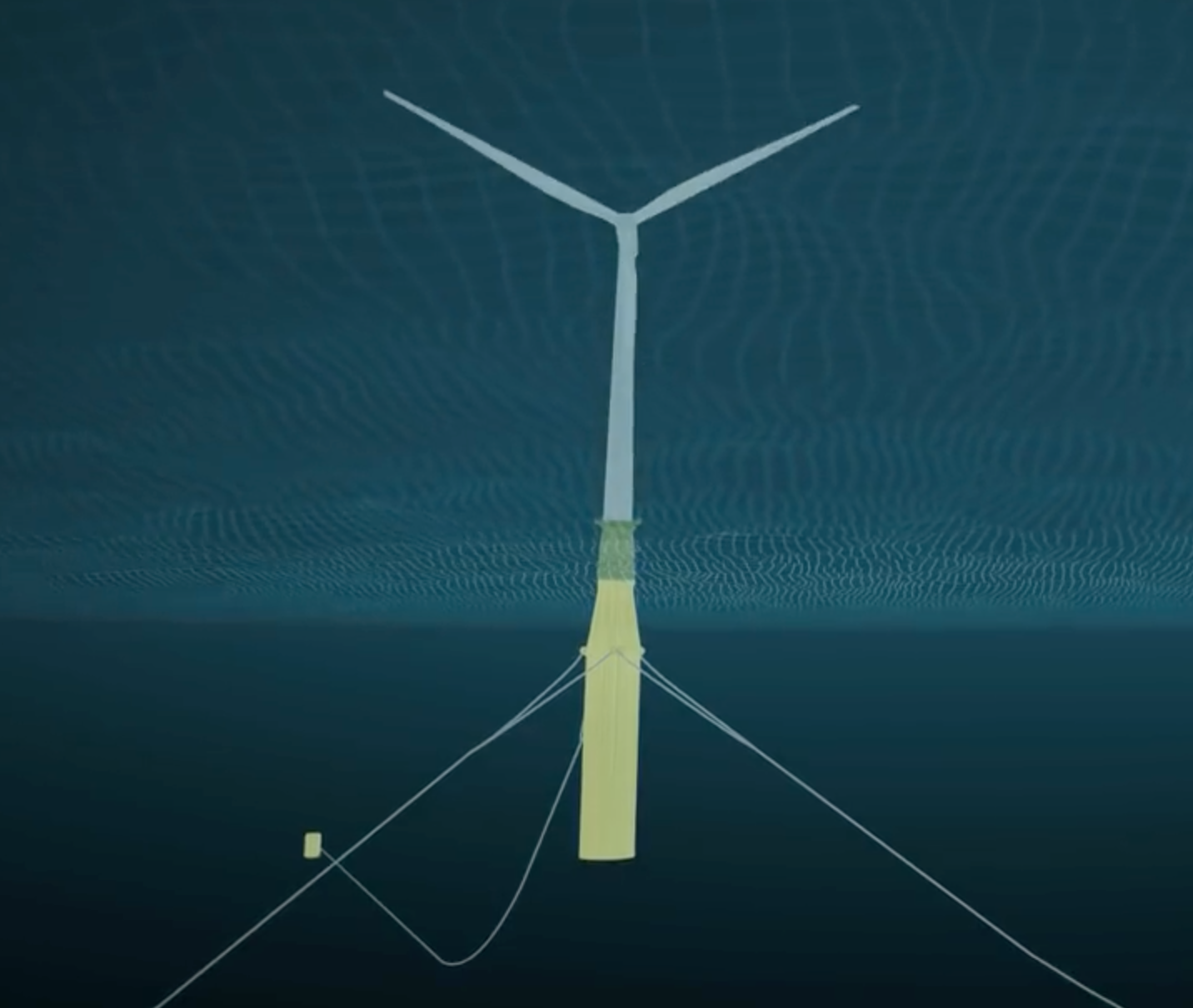 1) From "Hywind Scotland" brochure:
https://www.equinor.com/content/dam/statoil/documents/newsroom-additional-documents/news-attachments/brochure-hywind-a4.pdf
Construction of the floating bases:
Bases were fabricated in Spain, then floated into a Norwegian assembly harbor:
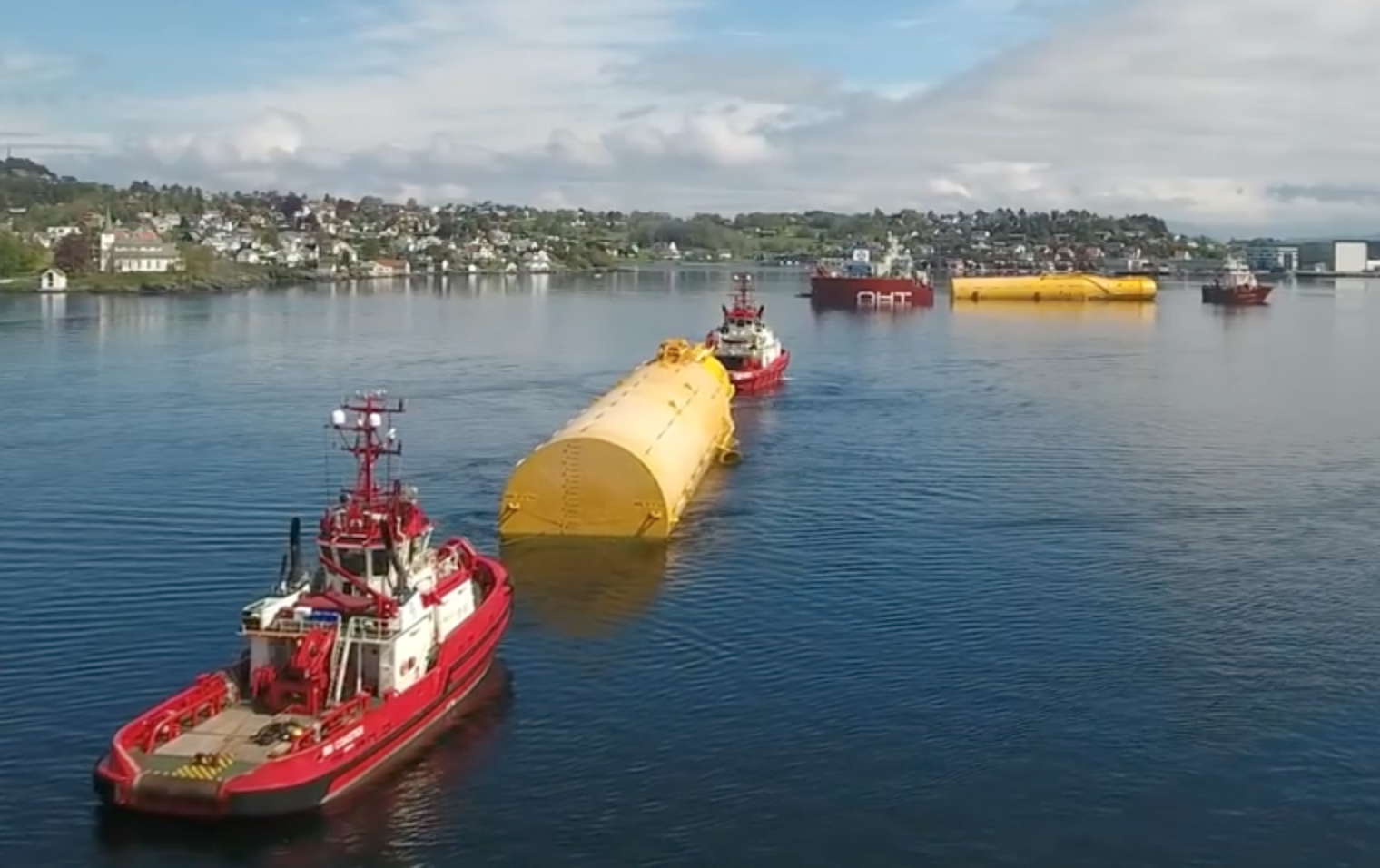 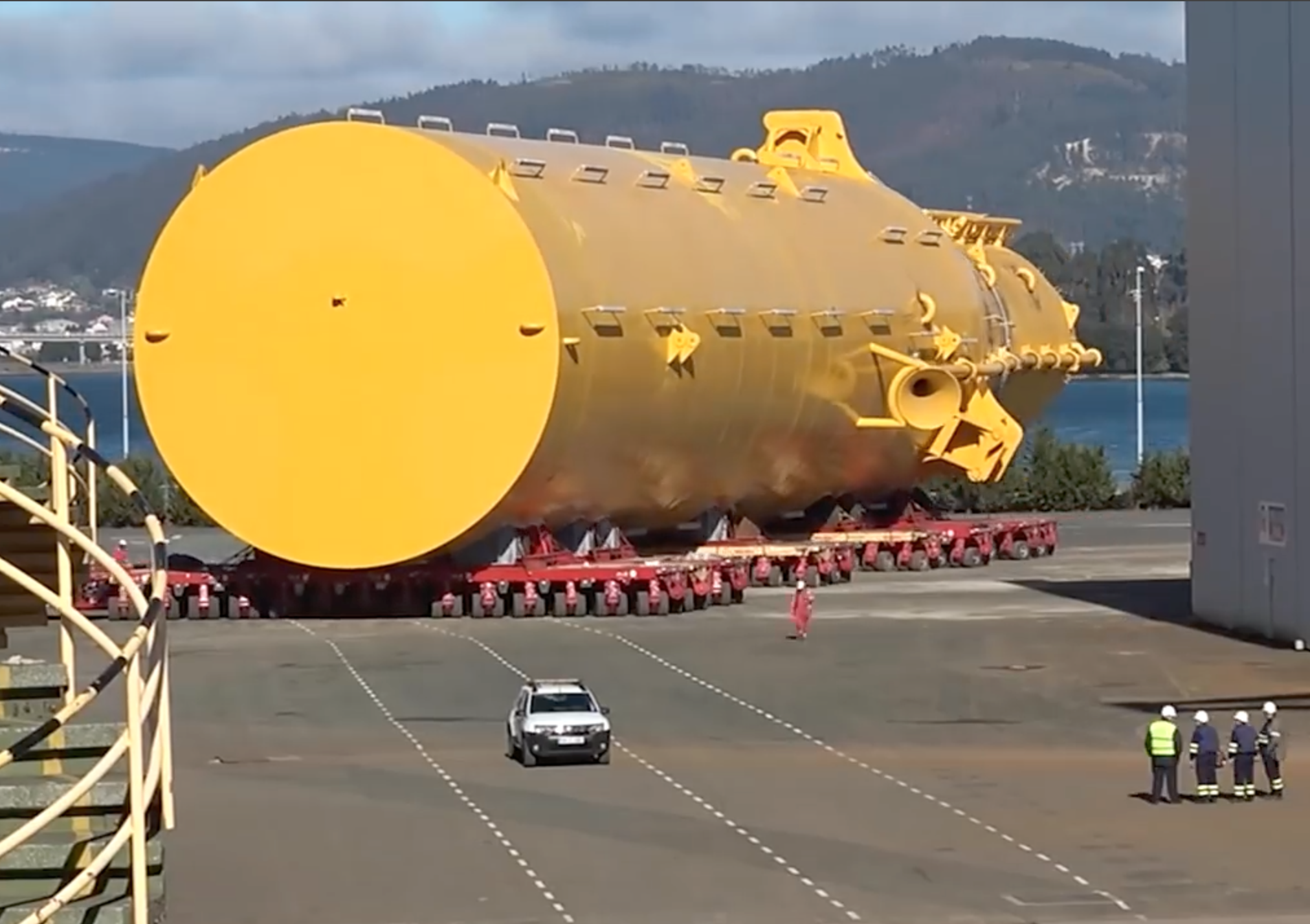 In that harbor, 5000 tonnes of iron ore was poured into each base, tilting it upright:
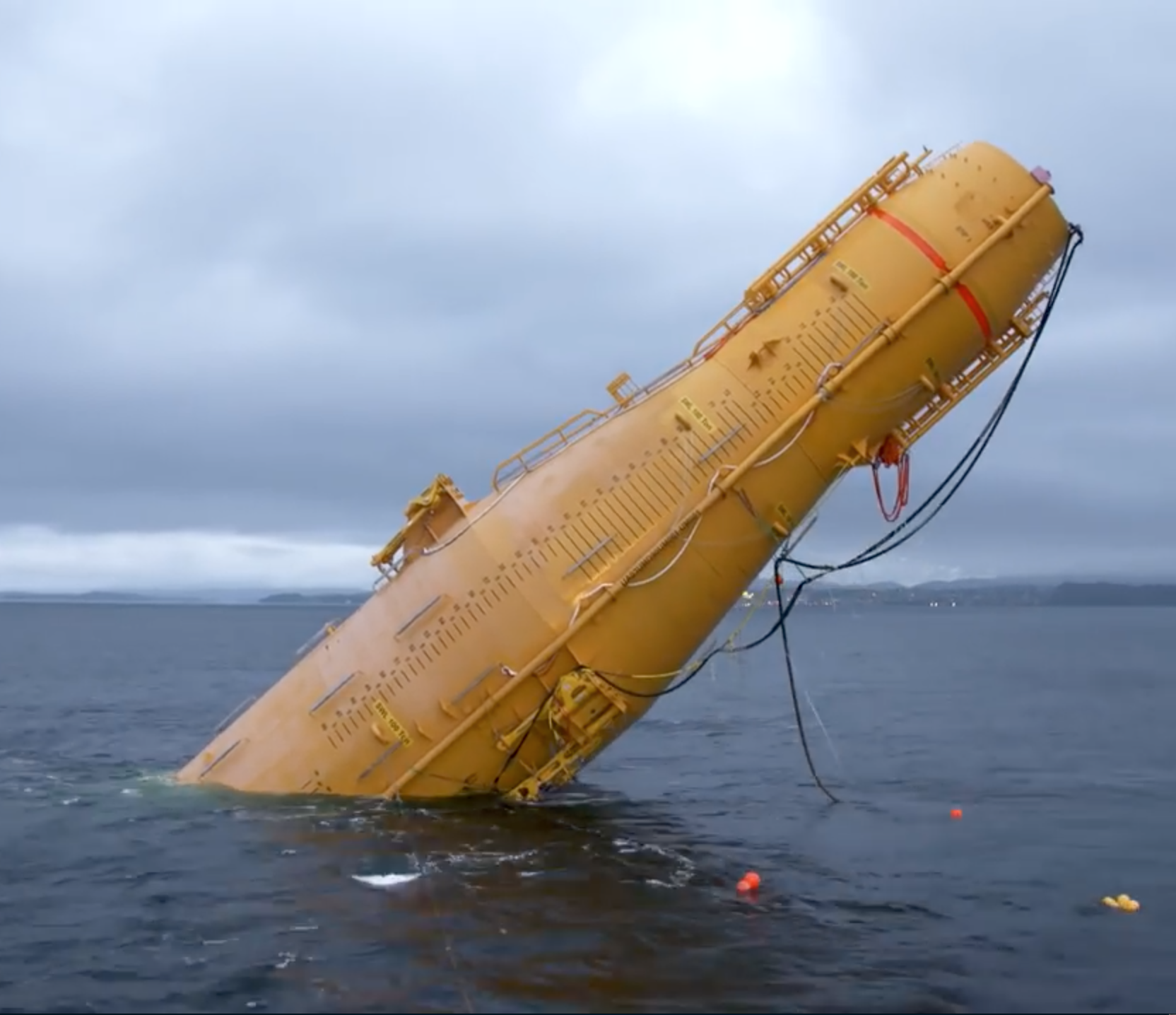 Pictures and information from:
https://www.youtube.com/watch?v=PUlfvXaISvc&vl=en
Assembly of the floating turbines:
Siemens SWT-6.0-154 turbines 1 were assembled onshore at water's edge, 
with a floating crane barge standing by:
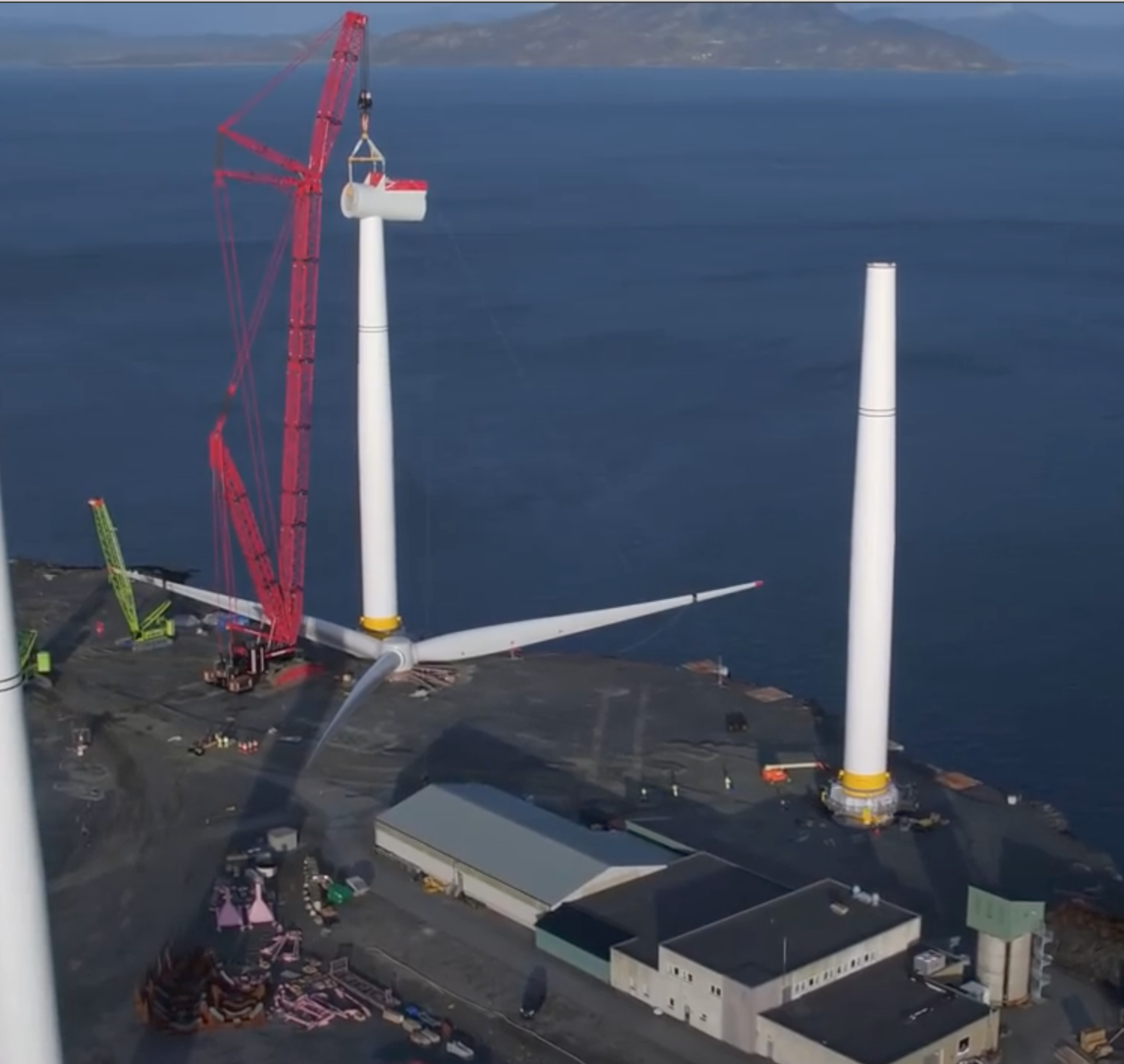 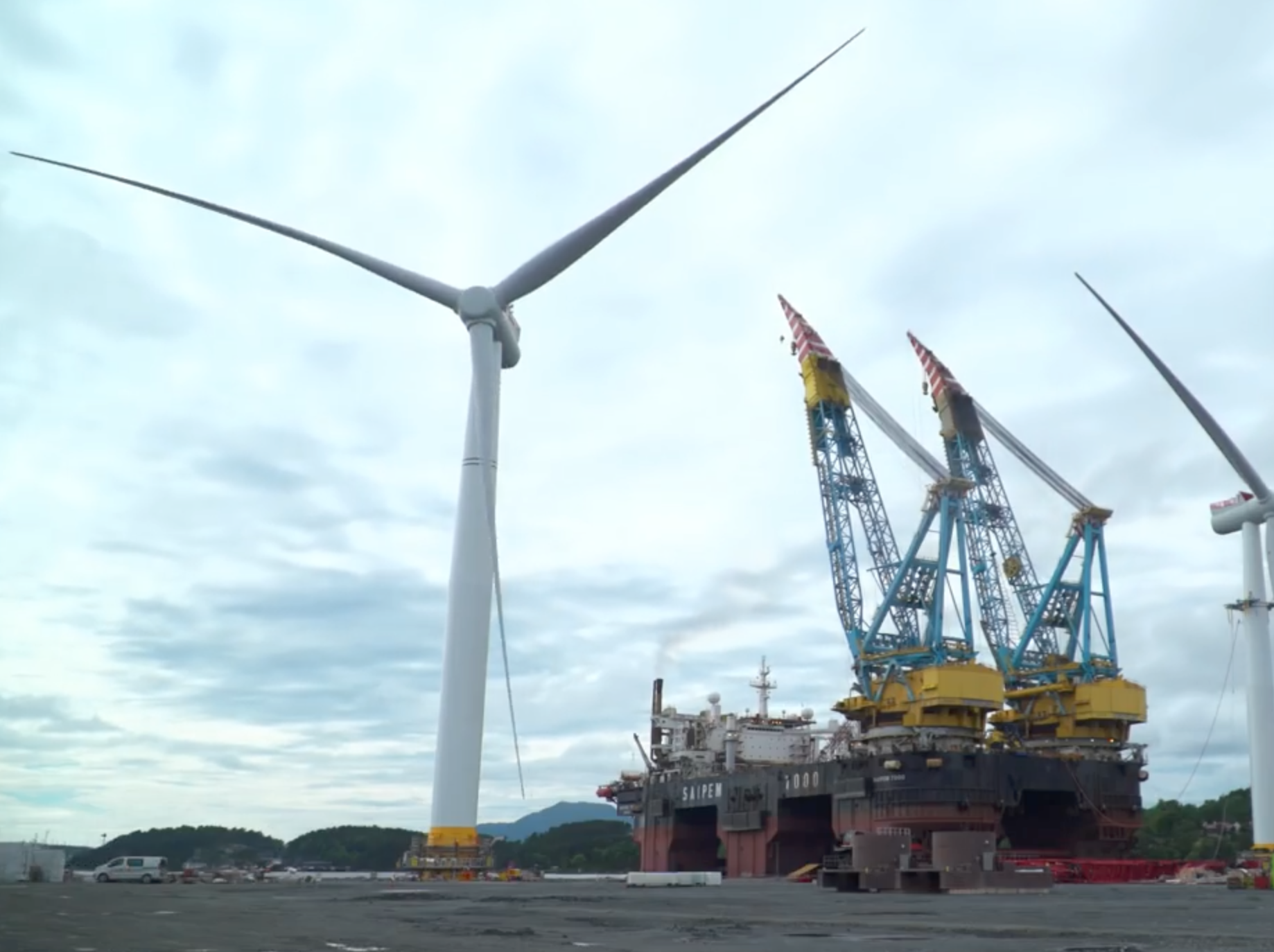 Moving out into the assembly harbor, that barge mated turbines with floating bases:
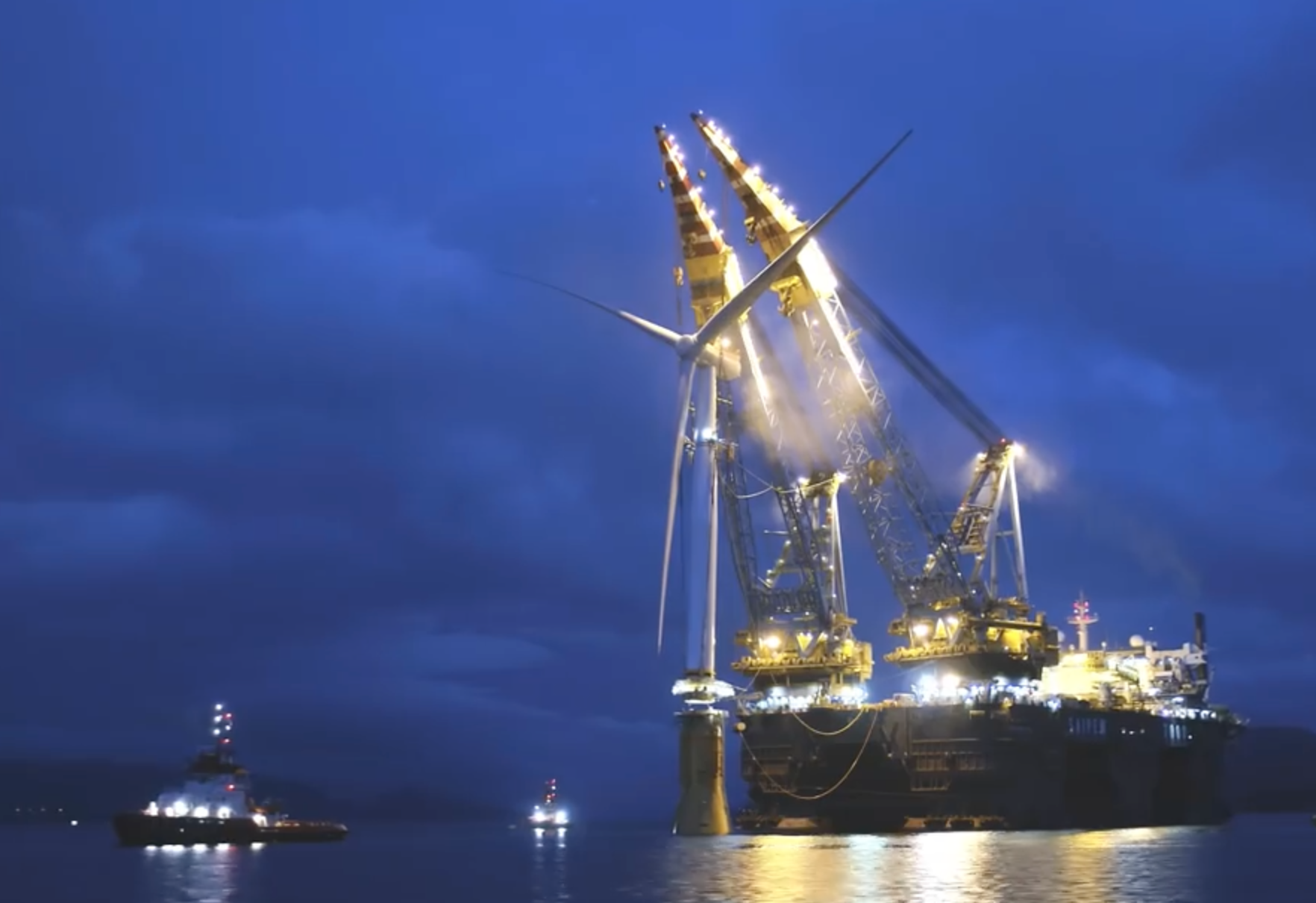 Pictures and information from:
https://www.youtube.com/watch?v=PUlfvXaISvc&vl=en

1) https://www.4coffshore.com/windfarms/contracts-on-hywind-scotland-pilot-park-uk76.html
Transport to wind farm site off Scotland:
111 tonne Scottish made "suction anchors" were loaded onto a transport vessel, 
then lowered to sea bottom 25 km offshore at wind farm site:
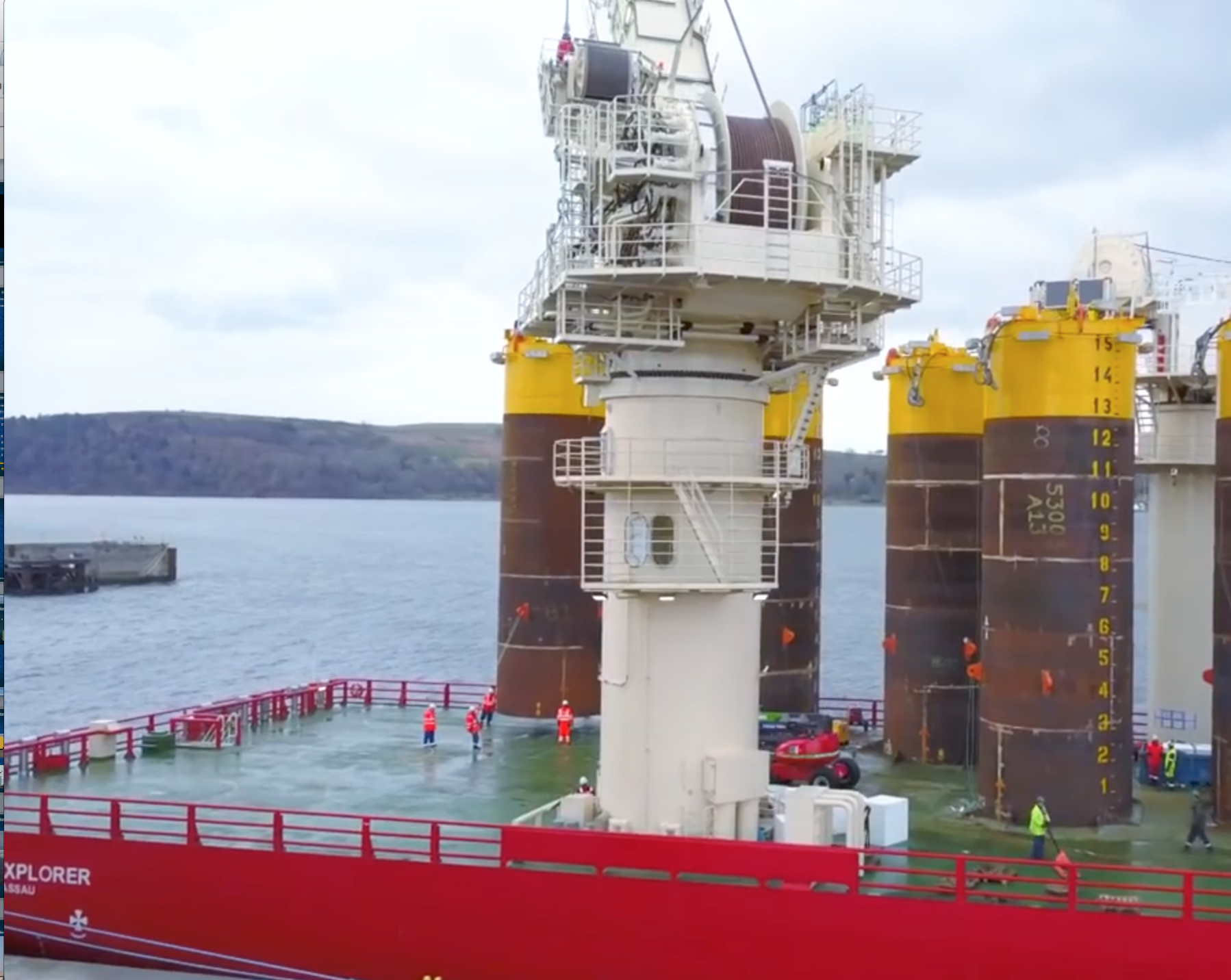 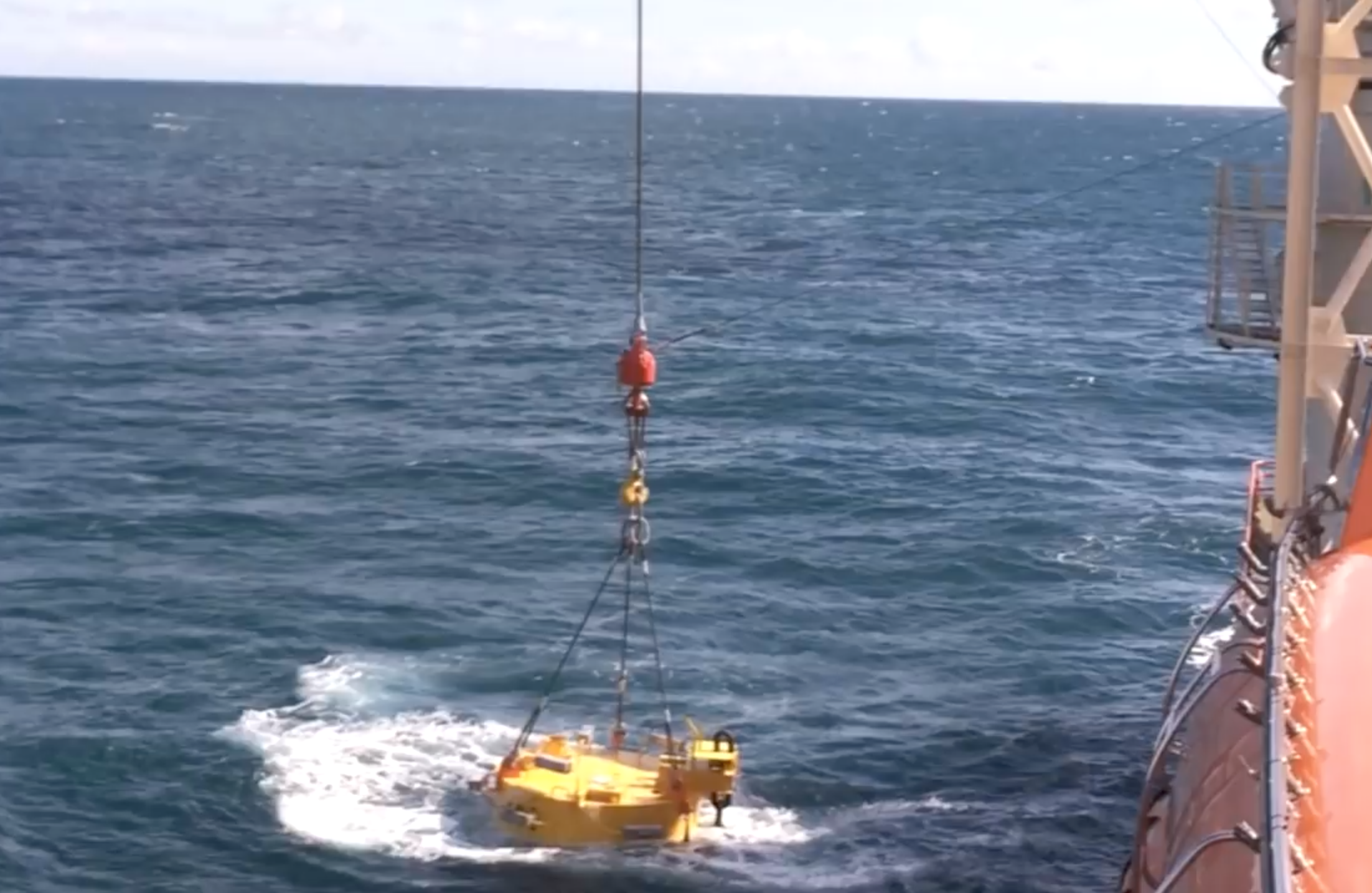 Floating turbines were towed from Norway to that farm & connected to those anchors:
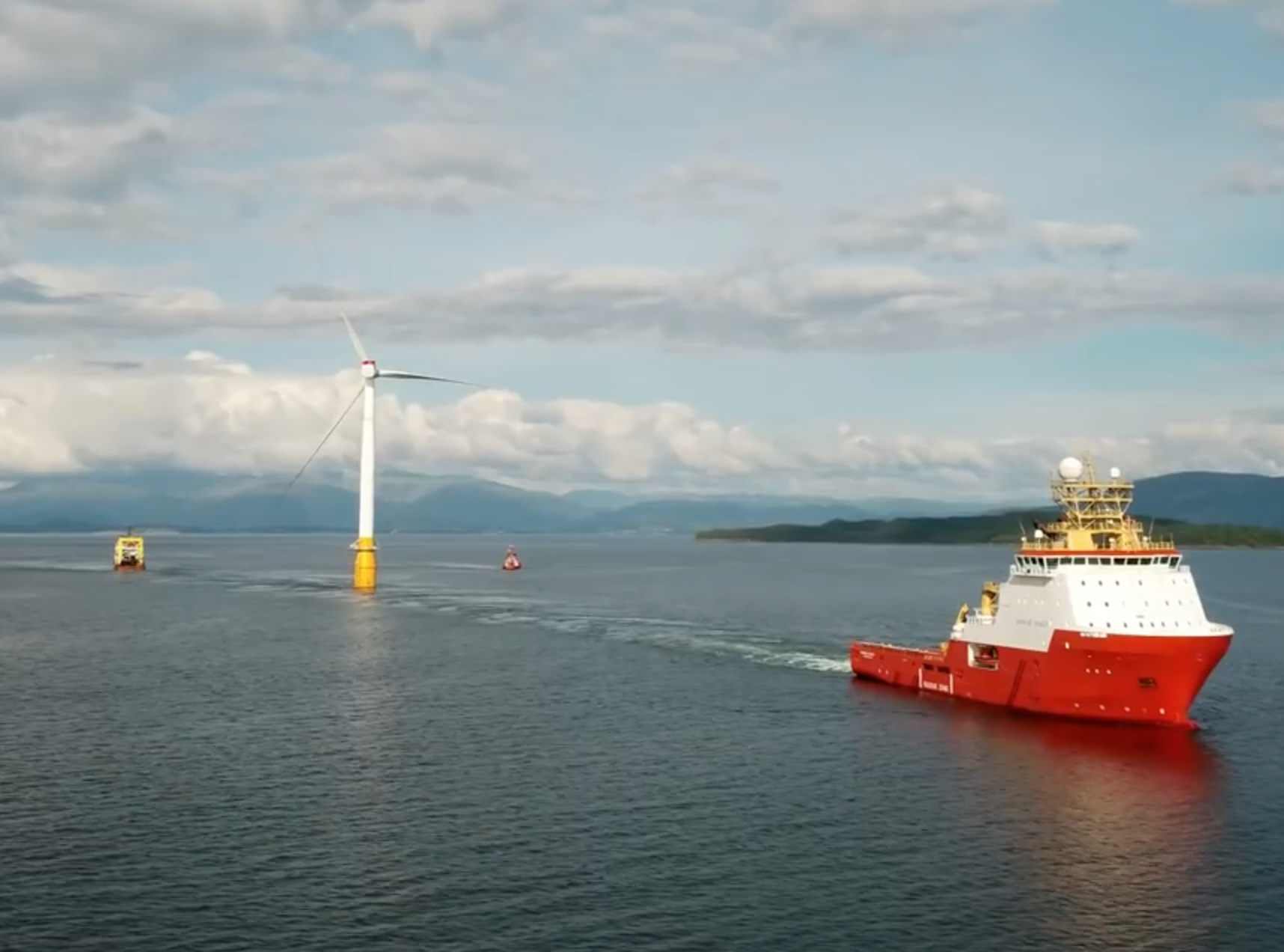 Pictures and information from:
https://www.youtube.com/watch?v=PUlfvXaISvc&vl=en
Statoil's video about their "Hywind-Scotland" - 1st ever floating Wind Farm:
= The source of most of the preceding images and information 














YouTube link:  https://www.youtube.com/watch?v=PUlfvXaISvc&vl=en

(I have also cached a copy of that video on this note set's Resources Webpage)
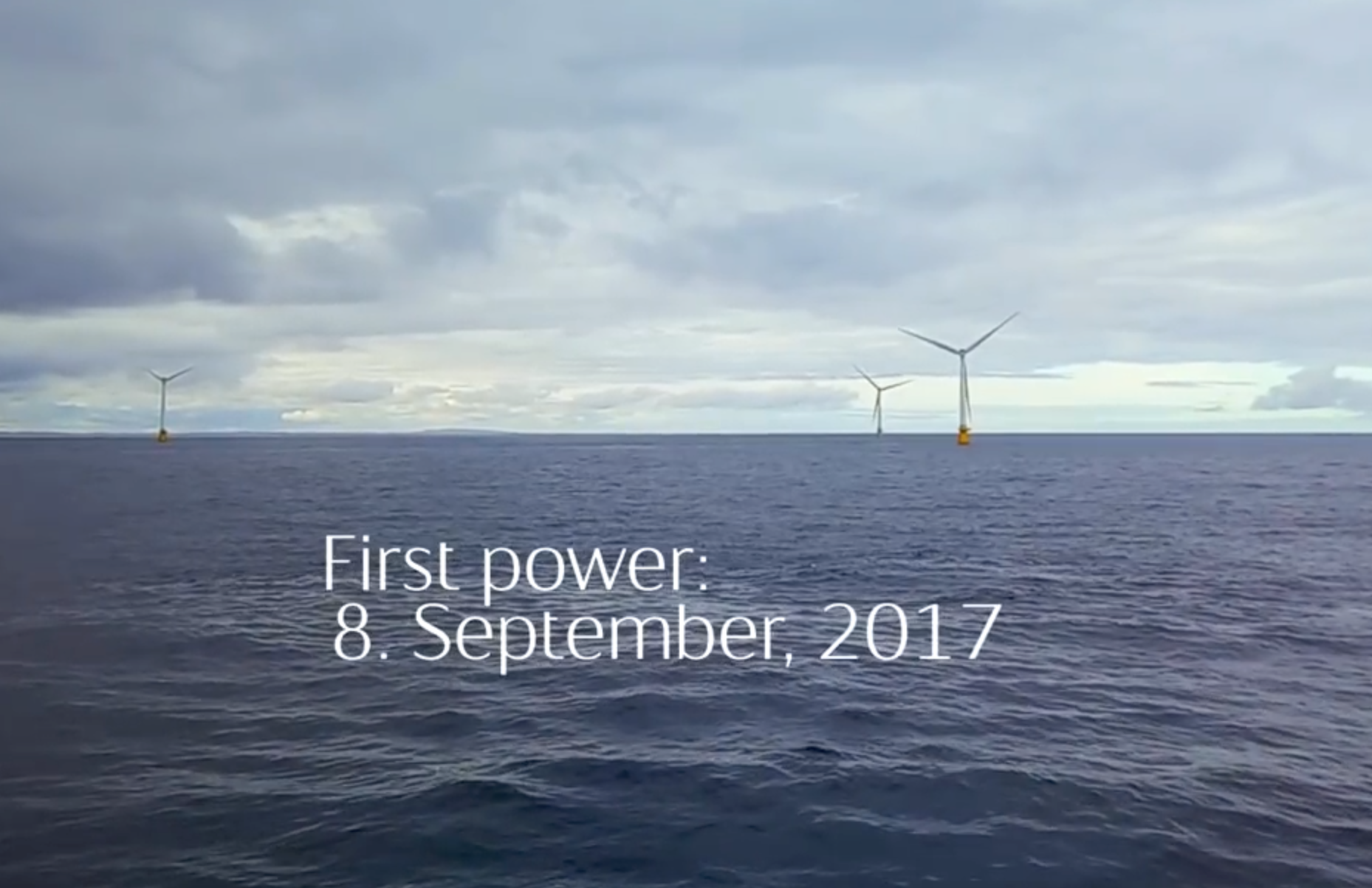 An Introduction to Sustainable Energy Systems: WeCanFigureThisOut.org/ENERGY/Energy_home.htm
Hywind-Scotland has operated exceptionally well in its first year:
The wind industry press reports that over its first three months of operation: 1

	It produced average power output at 65% of its capacity

		(which should mean average power of 5 x 6 MW x 0.65 = 19.5 MW)

Further, that 65% level included brushes with two major storms:

	October's hurricane Ophelia, which produced 125 km/hr winds at the wind farm

		(which would then/there make it a Category 1 hurricane) 2

	And December's Caroline, which produced gusts to 160 km

		(which, had they been sustained, would qualify as Category 2) 2

Hywind's 65% of capacity output was compared to fixed (shallow water) wind farms

	which the article claimed typically produce average power at 45-60% capacity

		(consistent with 2018 EIA number of 45% for offshore wind farms) 3 

1) https://www.offshorewind.biz/2018/02/15/worlds-first-floating-wind-farm-outdelivers/
2) https://en.wikipedia.org/wiki/Saffir%E2%80%93Simpson_scale
3) See my web note set on:  Power Plant Economics – Analysis Techniques & Data (pptx / pdf / key)
But what about NIMBY?  Per my earlier calculation of view horizons:
That Floating Wind Farm would be completely below the horizon (thus invisible)

	if it were situated more than 47 km (28 miles) offshore

But what if it weren't that far offshore (as the Hywind Scottish wind farm is not!):

	How objectionable would its appearance still be?

I decided to simulate an offshore turbine's appearance from onshore:

	I found a photo with a beach view off the "Jersey Shore" of the U.S.

		It appears to have ~30° field of view (a slightly magnified telephoto image)

			(But similar to what you'd notice if you stared directly offshore)

I calculated how big a 175 m tall wind turbine (+ 330 m cruise ship)

	would appear in such a beach view - for different distances off shore: 1

1) My spreadsheet calculations are downloadable from this note set's Resources Webpage
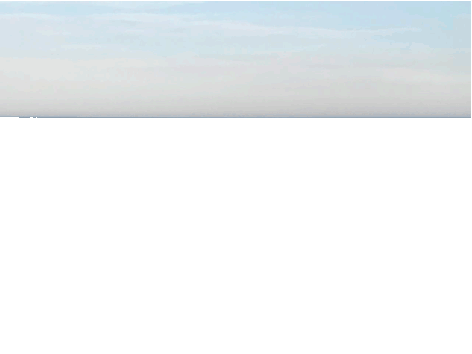 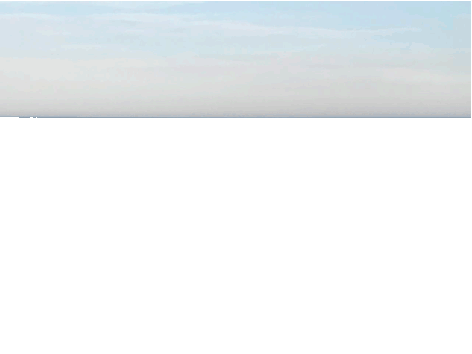 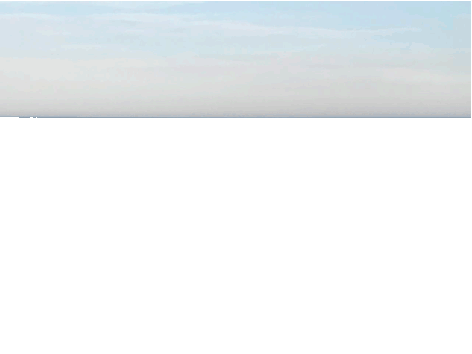 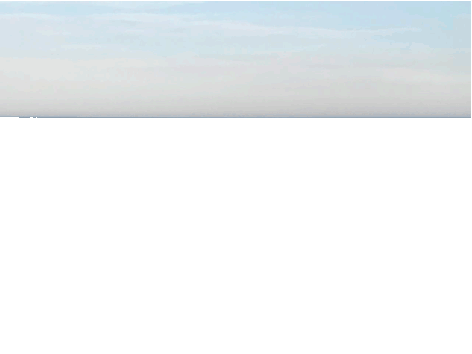 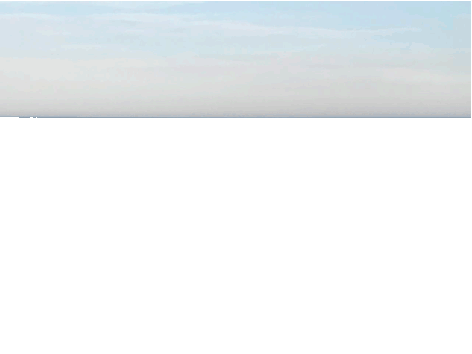 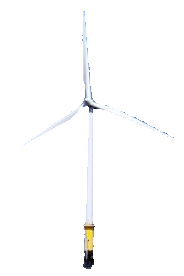 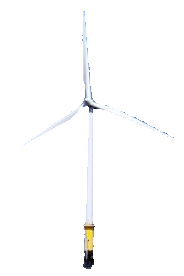 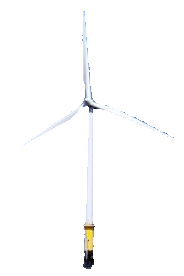 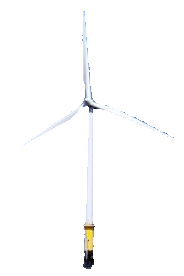 15 km offshore 
    (Still well above the horizon, wind turbine is already almost invisible)
3 km offshore
5 km offshore
10 km offshore
Simulated views of offshore wind turbine + cruise ship:
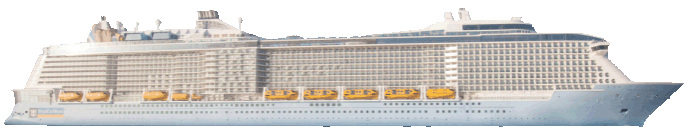 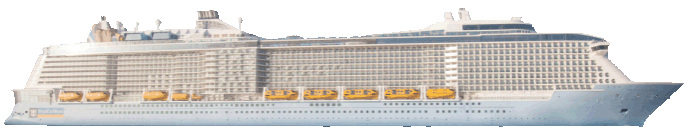 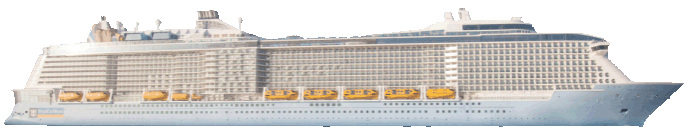 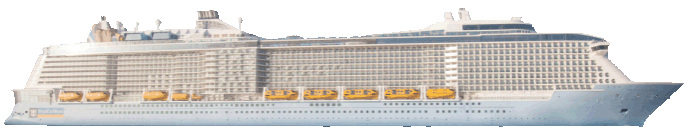 Wind turbine:  175 m (574') tall   (Hywind-Scotland / Siemens 6 MW turbine)

Cruise ship: 335 m (1100') long x 63 m (227') tall   (large modern cruise ship)

Use PgDn Key
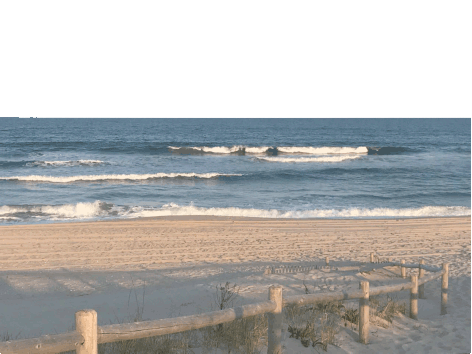 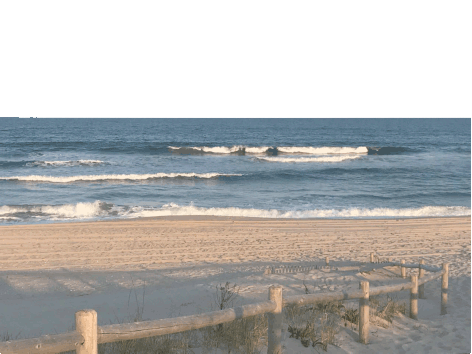 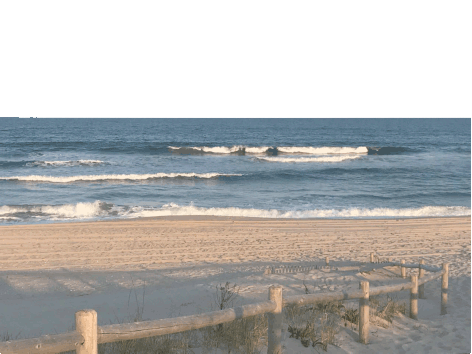 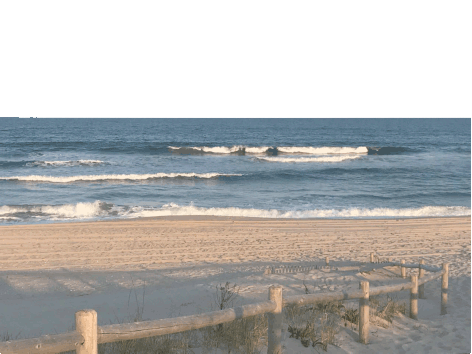 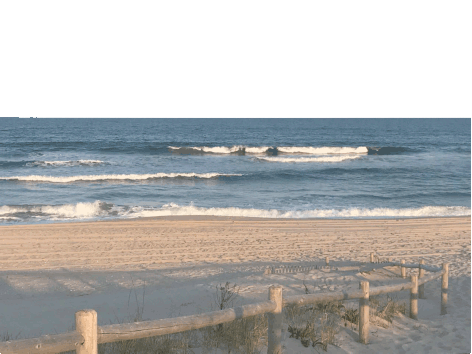 Based on my estimate that this photo had ~ 30° wide field of view, and was shot at ~ 5 m above sea level
All of which has led the U.S. to reconsider offshore wind power:
In late 2016 the 1st U.S. offshore wind farm became operational off Block Island 1

	Five 6MW fixed base turbines

	180 meters tall

	Located 6.1 km offshore

	Claimed to be able to survive a Category 3 hurricane

Other farms are proposed (some with partial funding) off the shores of: 2, 3 

	Massachusetts, Rhode Island, New York, New Jersey, 

	Maryland, Virginia & North Carolina

With the more ambitious projects targeting wind farm capacities of 400-1500 MW
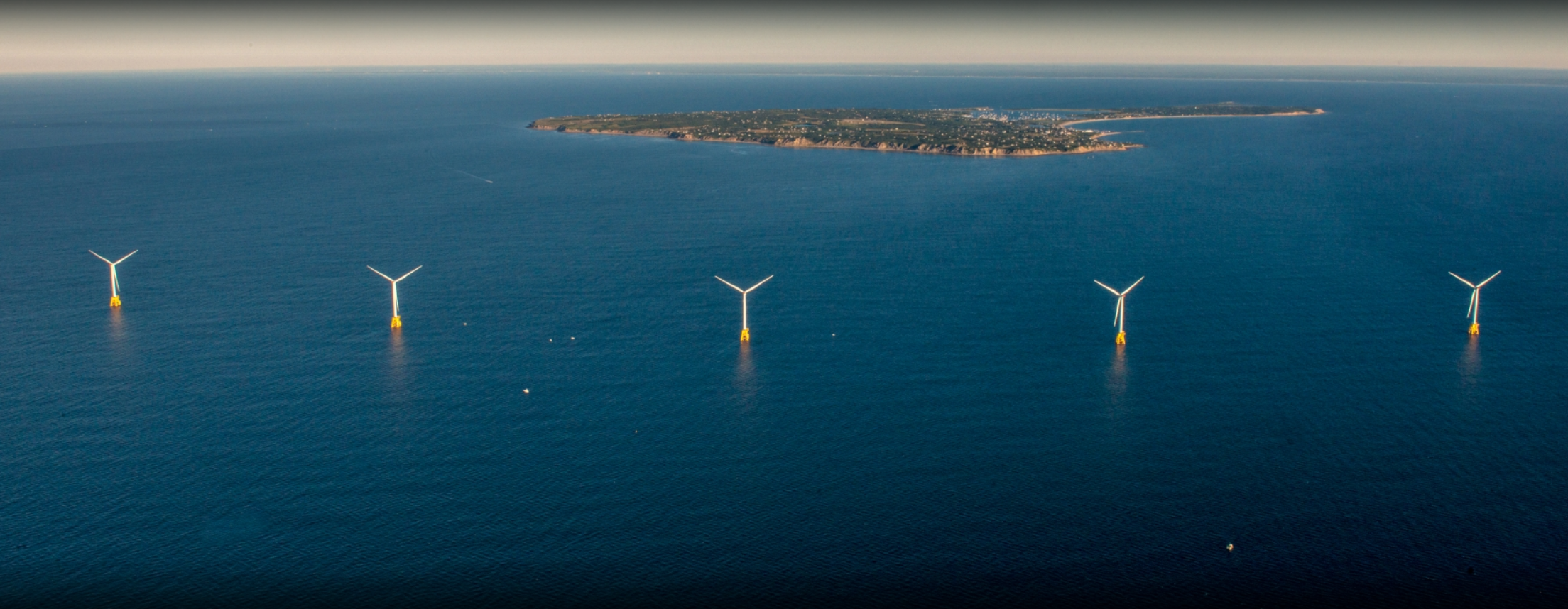 Photo: http://www.blockislandreservations.com/activities/tour-block-islands-wind-farm

1) https://en.wikipedia.org/wiki/Block_Island_Wind_Farm
2) https://en.wikipedia.org/wiki/List_of_offshore_wind_farms_in_the_United_States
3) https://e360.yale.edu/features/after-an-uncertain-start-u-s-offshore-wind-is-powering-up
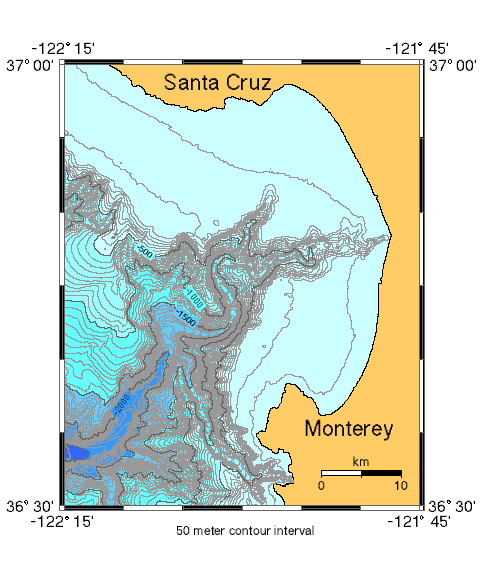 And offshore wind is finally plausible off our western coasts:
There, ocean depths plunge due to plate tectonics

	For instance, in Monterey Bay
	the 50 meter depth contour 
	is typically only 3-7 km offshore

	vs. 75 to 100 km offshore on our east coast! 

	Fixed-base wind turbines would thus
	have to be extremely close to shore
	
But the Hywind-Scotland type floating wind farms remove that restriction

And floating wind farms are thus being proposed well off western shores, including: 1

	A 60-100 turbine, up to 1000 MW total capacity, floating wind farm 

		53 kilometers (33 miles) off Morro Bay in central California 1, 2

	And a smaller up to 100-150 MW floating farm off Eureka in northern California 3
https://walrus.wr.usgs.gov/monterey/mbms/indexmap.html
1) https://www.technologyreview.com/s/608128/floating-wind-plan-could-finally-crack-californias-offshore-market/ 
2) https://www.marinelog.com/index.php?option=com_k2&view=item&id=28822:northern-california-could-be-home-to-first-us-floating-wind-farm&Itemid=257
3) https://www.maritime-executive.com/article/new-offshore-wind-project-planned-for-california#gs.JcOLM6U
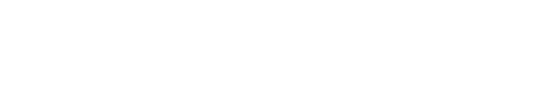 (Relevant news articles I've not yet fully researched and/or verified)
"Dominion Energy Plans Major Offshore Wind Farm off Virginia Beach"
Washington Post - 9 September 2019

"Would be the largest of its kind in the country"

"220 giant wind turbines on a patch of ocean 27 miles off the coast"

"Would generate 2,600 megawatts of electricity by 2026" 

"Estimated to cost $7.8 billion"

That WOULD be a BIG deal

It would in be the world's LARGEST offshore wind farm (by some margin): 1

Biggest existing: "Walney Extension" UK -  659 Megawatts

Biggest planned: "Homsea Project 1" UK (completion 2020) - 1218 Megawatts

Might be 1st "green" (wind/solar) plant EVER equaling size of carbon & nuclear plants

1) Wikpedia's "List of Offshore Wind Farms" (and other sources)
Wind Power Economics&Energy Return on Energy Invested
An Introduction to Sustainable Energy Systems: WeCanFigureThisOut.org/ENERGY/Energy_home.htm
But can we afford Wind Power?
That can be a complex question.  It requires comparisons with other technologies

It may also be that power plant cost is not the major concern, as when the cost

	of power is instead dominated by fuel or operational & maintenance expenses

Or the cost of power may be inflated by financing expenses (interest/bond payments)

	as can be the case for technologies with shorter operational lifetimes:

	 	e.g., solar & wind (20 years) vs. nuclear (40 years) vs. hydro (100 years)

And those financing costs may escalate for technologies considered high risk,

	including nuclear (more because of construction defaults than rare accidents)

		or for very young & unproven technologies (e.g., floating wind power)

Hence my whole note set on: Power Plant Economics (pptx / pdf / key) 

	explaining the Levelized Cost of Energy (LCOE) for alternate technologies
An Introduction to Sustainable Energy Systems: WeCanFigureThisOut.org/ENERGY/Energy_home.htm
Nevertheless, here is a quick overview of Wind Power economics:
(Which really should be followed by study of my full Power Plant Economics (pptx / pdf / key) note set!)

In principle, Levelized Cost of Energy (LCOE) takes into account ALL costs:

	Capital, Construction, Fuel, Operation & Maintenance, and Decomissioning . . .

		as well as the full financing of all of the above, over the full plant life cycle

It should thus be equal to the power company's breakeven charge for power

LCOEs are stated in terms of $/MW-h, now typically $50 - $200 / MW-h

But we are charged for power in cents/kW-h, typically 10 - 20 cents / kW-h

	1 $/MW-h = 100 cents / (1000 kW)-h = 0.1 cents / kW-h

		Thus: 	$50 - $200 / MW-h = 5 – 20 cents/kW-h

Thus, to make a profit selling power to us at 10 - 20 cents/kW-h,

	power companies need production LCOE's of $50 - $100 / MW-h
An Introduction to Sustainable Energy Systems: WeCanFigureThisOut.org/ENERGY/Energy_home.htm
We tend to use LCOEs from the U.S. Energy Information Administration
Each year the EIA estimates LCOEs for a dozen or so types of U.S. power

	But that estimation is done by economists who, like social scientists,

		may not follow (or fully appreciate) ongoing technical development

I (and many others) have come to believe that this can lead to significant errors

	Indeed, in the remainder of this note set I'll provide multiple examples of how

		re-analysis of some study data has led me to very different conclusions

For the EIA, problems often stem from an over-reliance on U.S. experience:

	If we don't now use a technology (e.g., floating wind power) it may be omitted

	If we've only one, possibly non state-of-the-art example (e.g., Block Island)

		it may become the sole basis for estimating cost of any plant of this type

	If we now employ many generations of a technology (e.g., onshore wind),

		these are just averaged together ignoring their often major cost differences
Is there an alternative (more expert) source of U.S. LCOE data?
Yes

Lazard.com analyzes the U.S. energy market for U.S. energy companies

	This it does (presumably for a substantial fee) about once every two years

		They do not release their full reports

			But they do release public summaries (typically of 22 pages)


Both recent EIA & Lazard data are in Power Plant Economics (pptx / pdf / key) 

This is its summary slide of 2018 EIA and 2017 Lazard data:
An Introduction to Sustainable Energy Systems: WeCanFigureThisOut.org/ENERGY/Energy_home.htm
LCOE's: EIA 2018 vs. Lazard 2017
EIA	Lazard	

Sequestered IGCC Coal	119.1	143 	

Natural Gas CC (CCGT)	50.1	42-78	 

Natural Gas Peaking (OCGT)	85.1	156-210	

Hydroelectric	61.7		

Nuclear	92.6	112-183

Biomass - no subsidy (subsidized)	95.3	55-114 (40-112)

Geothermal - no subsidy (subsidized)	44.6 (41.6)	77-117 (64-116) 

Wind Onshore - no subsidy (subsidized)	59.1 (48)	30-60 (14-52) 

Wind Offshore - no subsidy (subsidized)	138.0 (117.1)	113 	

Solar PV	63.2 (49.9)			

Si crystalline PV – utility - no subsidy (subsidized)		46-53 (37-42)	

Thin Film PV – utility - no subsidy (subsidized)		43-48 (35-48)	

Solar Thermal w/o Storage - no subsidy (subsidized) 		237

Solar Thermal w/ Storage - no subsidy (subsidized)	165.1? (126.6)?	98-181 (79-140)
Things to note on that slide:
Onshore Wind Power's LCOE is 30-60 $/MW-h     

Even acknowledging the above range in LCOE estimates, it is clear that:

	Onshore Wind Power is now decidedly cheaper than:

		Sequestered coal, Natural gas (peaking / OCGT), Nuclear and Biomass

	Its present cost is roughly comparable to: 

		Natural gas (CCGT), Geothermal, Hydroelectric and utility-scale Solar

	But it remains significantly more expensive than:

		No other U.S. power source 


Which is why more than half of new U.S. power comes from onshore wind!
An Introduction to Sustainable Energy Systems: WeCanFigureThisOut.org/ENERGY/Energy_home.htm
Things to note on that slide (cont'd):
Offshore Wind Power's LCOE is 113-138 $/MW-h     

Given that we have ONLY one offshore wind farm (Block Island) 

	that LOCE likely 1  represents fixed base / shallow water 6 MW turbines 

It's likely not for fixed base offshore 12 MW turbines GE plans to install by 2020,

	despite EIA reports being for power sources "coming online five years from now"

It almost certainly does not represent floating wind turbines (of any size)

	After all, there is only one barely-year-old floating wind farm in the whole world!

	And while the Statoil / Hywind-Scotland video claims that costs have already 

		fallen significantly from those of their earlier, smaller, single prototype

	They concede that Hywind-Scotland will need subsidization for the time being

	Elsewhere, they state a 2030 goal of LCOE = 40-60 Euro / MW-h  (~ 50-75$) 2
1) The EIA makes it surprisingly difficult to identify exactly which technologies their LCOE estimates are based upon!
 
2) https://www.equinor.com/en/what-we-do/hywind-where-the-wind-takes-us/our-ambitions-for-hywind.html
But LCOE's evaluate only today's monetary costs
What about longer-term, bigger-picture environmental costs?

One way of evaluating this is to evaluate an energy technology's:

Energy Return on Invested energy (EROI) 

	= Total lifetime energy produced by a power plant or power source 

		divided by all of energy EVER put into that power plant/source

			for its materials, construction, operation and ultimate decomissioning

Which implicitly assumes that for two technologies producing an amount of energy X,

	the one requiring a lower net energy input to do so

		stands an excellent chance of having a lower environmental impact

Like LCOEs, EROIs require a lot of input and are thus very difficult to calculate

	And those calculations are once again done by economists & social scientists 

		who may not fully appreciate ongoing technological development
My full exploration of EROI thus again required a full note set: 1
(Which, again, you really should eventually read in its entirety!)

But here are the highlights of that note set's discussion of Wind Power:

The seminal technology-spanning study of EROI was by Murphy & Hall in 2010

	For Wind Power they drew on data from a then new paper by Kubiszewski et al.  

They estimated a single EROI that did not differentiate between wind technologies

Murphy & Hall (2010):  Wind EROI = 18

		Which, rounded up to 20 is still the most commonly cited value

But there was an earlier paper by White & Kulcinski in 1998, instead suggesting:

Onshore wind EROI = 34     vs.    Offshore wind EROI = 18

But those data were even then so old as to be considered suspect

	Which was perhaps why they were seemingly ignored by Murphy & Hall

1) My note set: Lifetime Energy Output vs. Lifetime Energy Investment (pptx / pdf / key)
But I decided to dig more deeply into the 2010 Kubiszewski paper:
Which, it turns out, included data on a whole lot of wind power installations:
















1) For details & sources see my note set: Lifetime Energy Output vs. Lifetime Energy Investment (pptx / pdf / key)
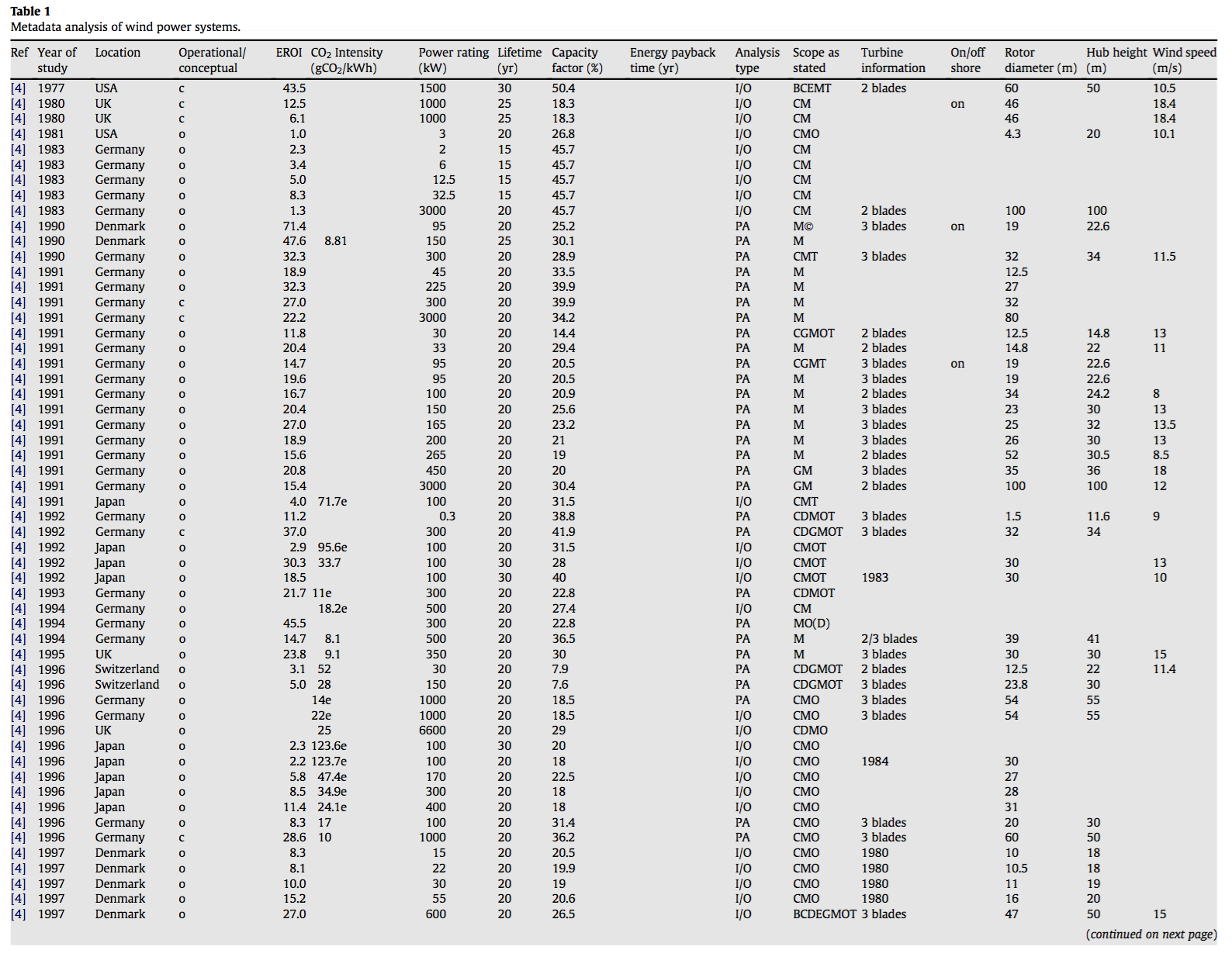 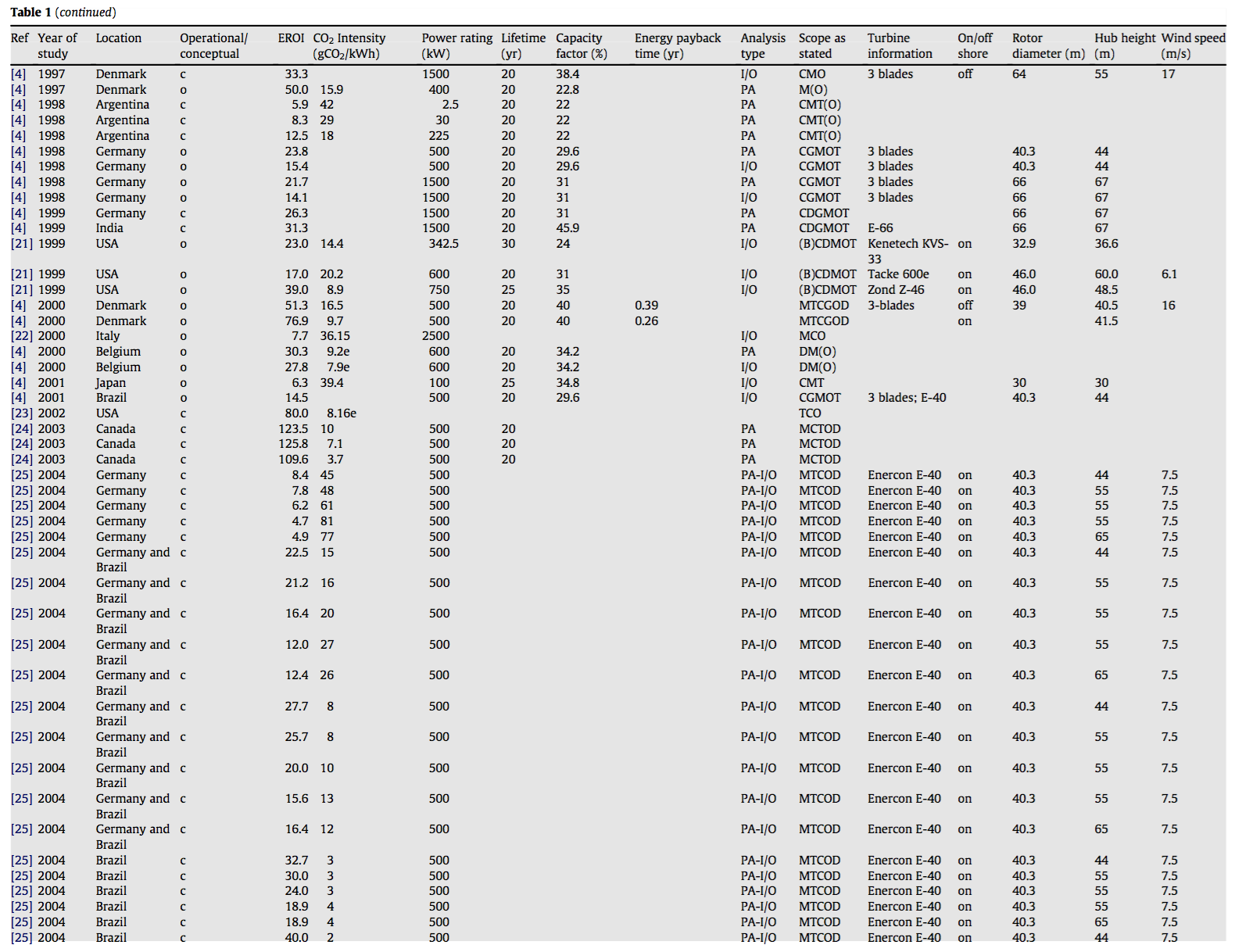 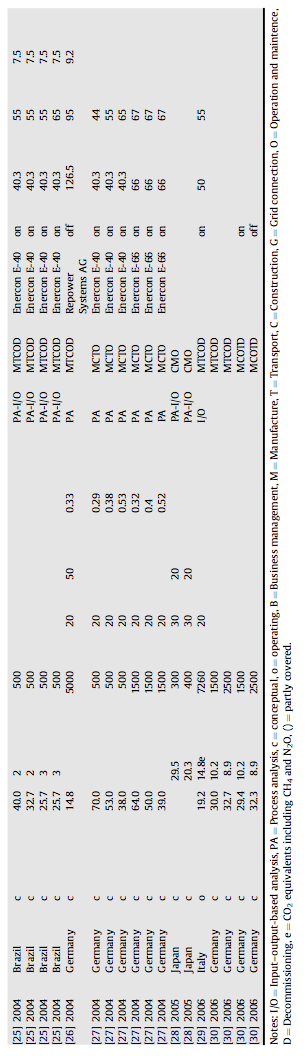 It also included a correlation of EROI with wind turbine power rating:
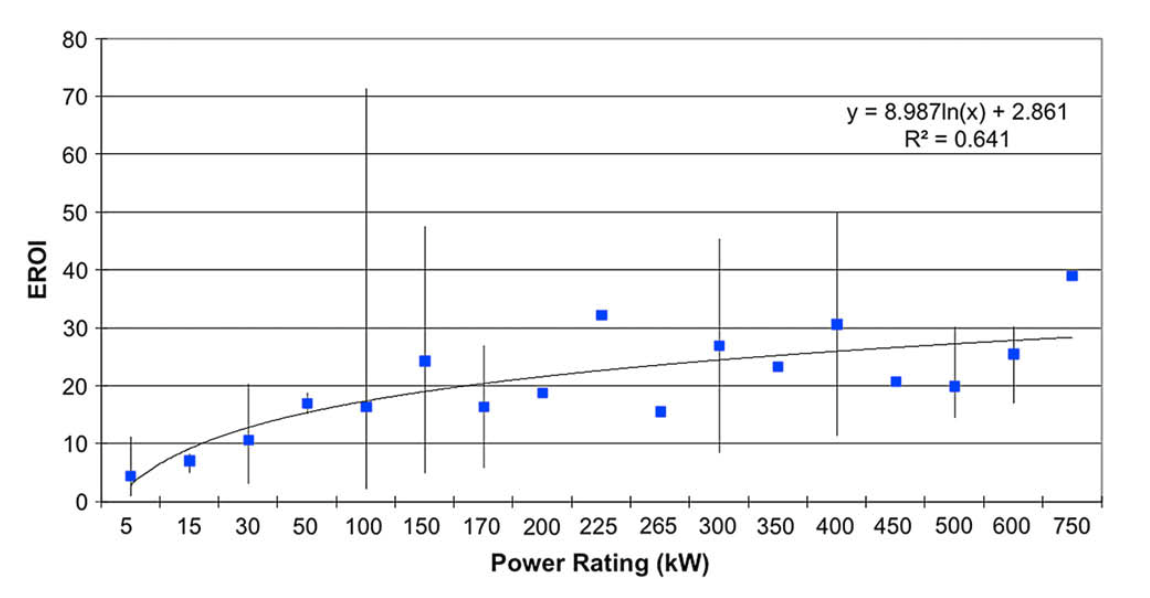 Small turbines at left =>  Wind EROI's of 5-20


Almost 1 MW turbines at right =>  Wind EROI's of 30-40 

But these economists & social scientists failed to appreciate the significance

	This correlation with turbine power was far more than a curiosity

Given the ongoing technological evolution of wind turbines, 

	It was effectively a correlation of EROI with the wind turbine's age:
Kubiszewski 2010: Meta analysis of EROI for Wind - Renewable Energy
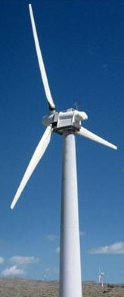 WE know why and how wind turbine power has been increasing:
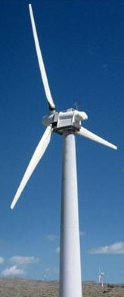 Wind speed increases with the altitude above the ground
	Wind power grows even more quickly (as wind speed cubed)

Making taller turbines much more powerful
	But taller turbines also accommodate larger blades
		Which, putting this all together, makes taller turbines vastly more powerful

For at least twenty years, this has driven the evolution of Wind Power technology:



 


Missing this, EROI researchers just averaged wind turbine results together

	Which gave the newest turbines (then being installed at wind farms)

		far less weight than that of much smaller turbines installed 5-20 years earlier
In other words, these EROI studies mixed apples & oranges:
Vintage 1985-1995 ≤ 0.2 MW 
wind turbines: EROI = 5-20
Vintage 1995-2005 ≤ 1 MW 
wind turbines: EROI = 30-40
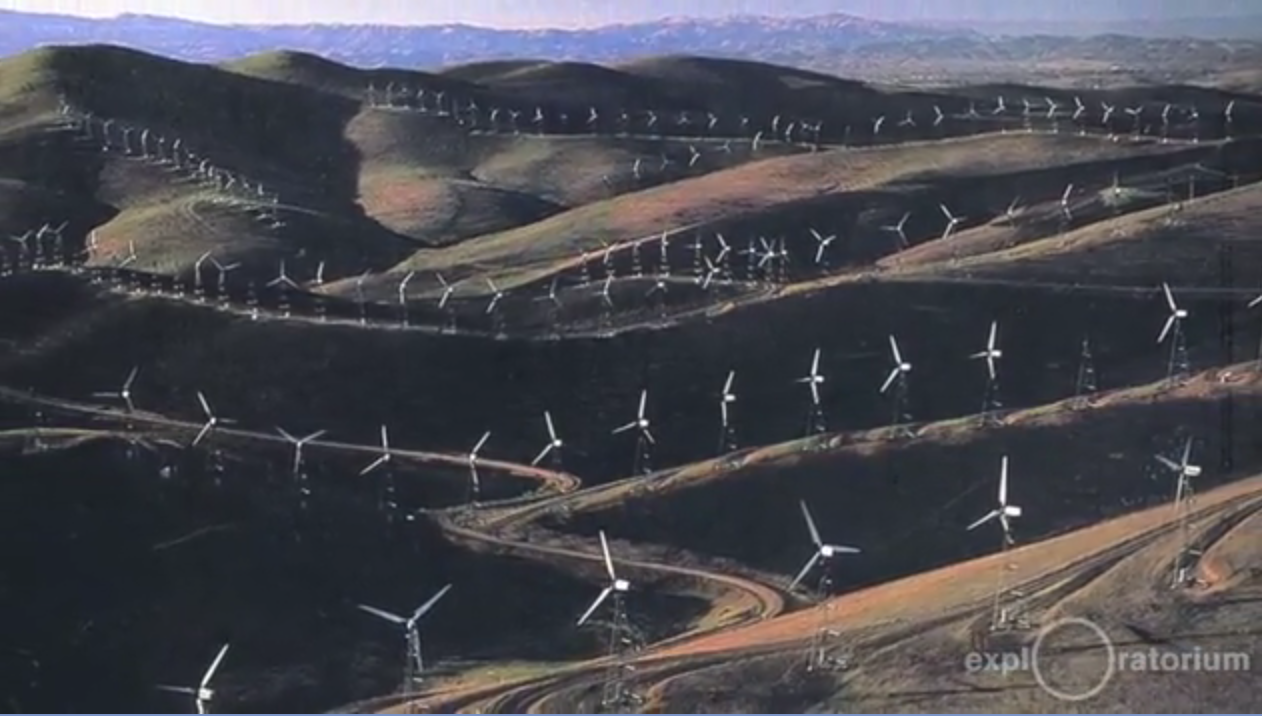 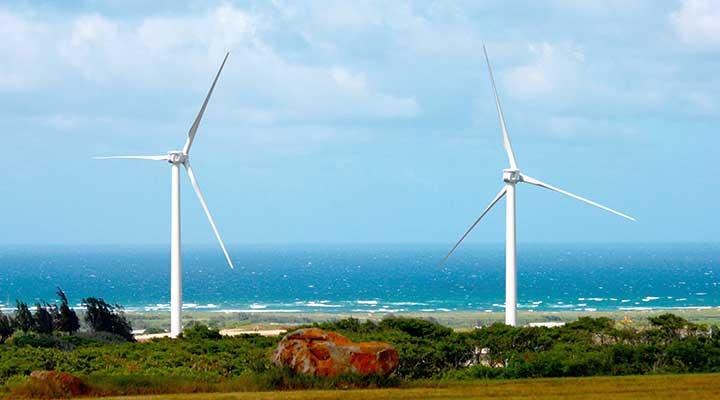 Naive averaging thereby yielded the studies' stated Wind Power EROI = 18-20 

	Despite then current 2010 technology having EROI of ~ 40

Further, the 18-20 figure is still widely accepted & cited because there have yet to be

	any widely acknowledged follow-on studies (!!!)

Despite modern turbines now growing to 6 MW

	Leading me (and others) to suspect that those

		modern turbines likely have EROI >> 40
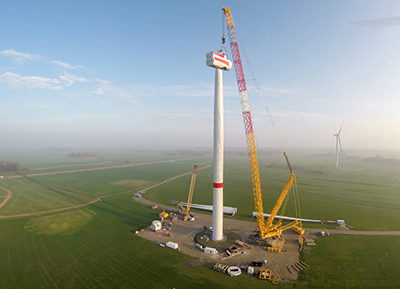 Left: https://www.youtube.com/watch?v=NfOZjsOaqSQ	Right: https://www.nrel.gov/wind/facilities-research.html
Bottom:  https://www.siemens.com/press/en/presspicture/?press=/en/presspicture/2014/windpower-renewables/pn201403.php
My bottom line reevaluation of ALL energy EROI's (from my EROI note set): 1
Technology		EROI

Heat from: 

	Conventional oil		16

	Ethanol from sugarcane	         9

	Biodiesel from soy		5.5

	Tar Sands		5

	Heavy oil from California	4

	Ethanol from corn		1.4

Electricity from: 

	Hydroelectric Dams		40+

	Wind		~ 40

	Coal (CC)		2.5-5

	Natural Gas (CCGT)		3.5-5

	Solar PV                      9, 12, 15, 35

	Nuclear		35-40

1) Lifetime Energy Output vs. Lifetime Energy Investment (pptx / pdf / key)
Likely now lower for fossil fuels

and/or overstated for biofuels.

But insufficient new data 

to support strong revisions
poly-Si
α-Si
CdTe
xtal-Si
Integration of Wind Power into the Grid
An Introduction to Sustainable Energy Systems: WeCanFigureThisOut.org/ENERGY/Energy_home.htm
Integration of Wind Power into the Grid:
My Magnetic Induction (pptx / pdf / key) note set explains why varying magnetic fields

	are essential for the operation of motors, generators and transformers

Power systems were thus designed to deliver oscillating (AC) electrical power,

	which almost always originates from something turning the shaft of a generator

That "something" can be a combustion turbine, or a steam, water or wind turbine

	The speed of which determines HOW FAST the electrical power oscillates

		In the U.S. that oscillation is held at 60 ± 0.067 Hz (cycles per second) 1

To control a turbine's speed, we control its input flow of fuel, steam or water

	But WE CANNOT CONTROL the flow of wind into wind turbines

A simple wind turbine thus tends to produce AC power out of step with the GRID

	Yielding, when connected to the Grid: Sparks, heat, fire, smoke (explosions) . . .

1) See my Generic Power Plant & Grid (pptx / pdf / key) note set
Grid integration thus requires not-so-simple wind turbines
While wind speeds cannot be controlled, we can control turbine blade pitch: 

	By using the simple gear-driven "pitch control" mechanism 

		shown here in the hub of a smaller aircraft propeller:



Larger versions of this mechanism were built into the hubs of early wind turbines

	The blade pitch was then continuously adjusted such that, in variable winds,

		turbines would still rotate at the speed required to produce 60 Hz power

This allowed connection of early turbines to the Grid (w/o sparks, heat, fires  . . .)

	But speed control required near-continuous adjustment of blade pitch, 

		which tended to wear out the geared mechanism above,

			thereby shortening the wind turbine's operational lifetime
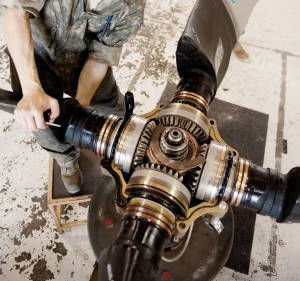 http://www.explainthatstuff.com/how-propellers-work.html
An Introduction to Sustainable Energy Systems: WeCanFigureThisOut.org/ENERGY/Energy_home.htm
Modern wind turbines thus use an even more complex scheme:
Blade pitch is changed only to help start and stop the turbine's rotation

	But during normal rotation, the pitch is fixed (at some optimized value)

		This minimizes wear and tear on the blade pitch control mechanism, 

			significantly extending the lifetime of that turbine

But with fixed pitch, the turbine's rotation speed changes with wind speed

That variable rotation is sent (via a geared transmission) to an AC generator

	Driven at variable speed, that AC generator produces AC power

		with variable frequency, phase & voltage which is NOT Grid compatible

But via new semiconductor device technology, that variable/unregulated AC power

	is then converted to DC (non-oscillating) electrical power

Which then, using other new semiconductor devices, 

	is converted back into AC, but synchronized AC which IS Grid compatible
The resulting circuit diagram/circuit looks something like this:
Where the green AC/DC and DC/AC boxes are the semiconductor-based converters 1






Not shone here is a critical connection from the Grid into the frequency converter

That connection tells the converter the Grid's precise frequency and phase

Allowing the converter to synchronize its wind-driven AC output to the Grid

 Note: Grid synchronization circuits similar to this played a role the

2016 South Australian Grid blackout (as will be described shortly) 

Semiconductor circuits also convert solar cell's DC output into Grid compatible AC

As detailed in (for wind and solar): Renewable Distributed Grid (pptx / pdf / key)
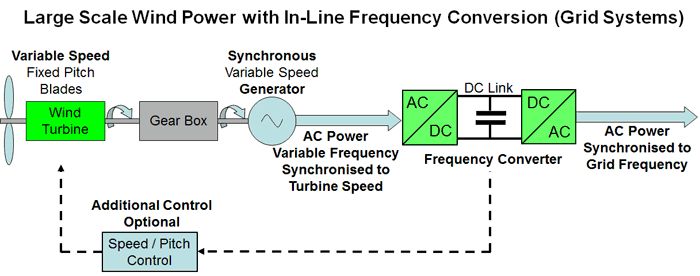 1) Figure & details are from an excellent wind power tutorial in MPOWERUK.COM's  "Electopaedia"
https://www.mpoweruk.com/wind_power.htm
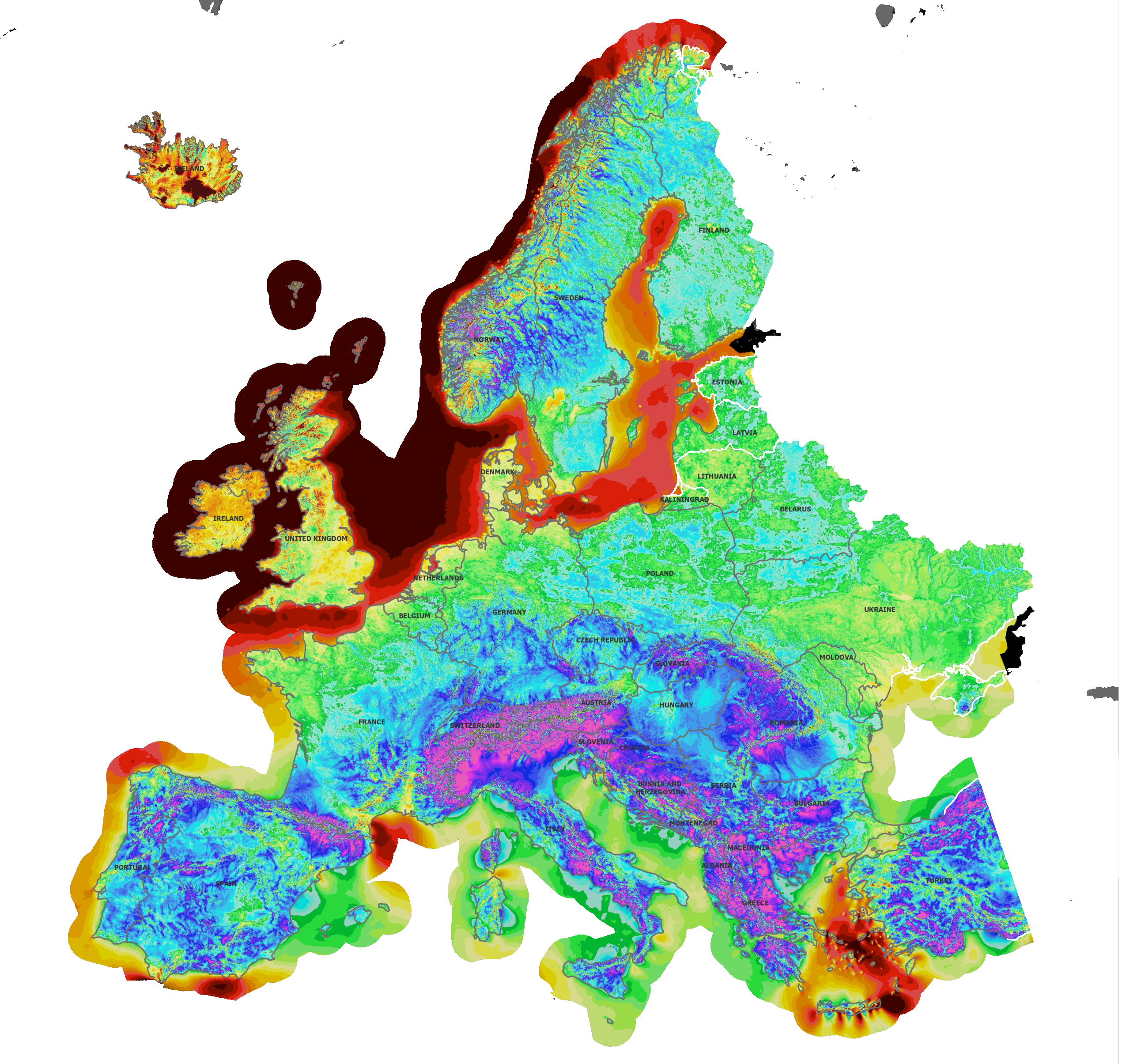 But synchronization is not the only Wind Power integration issue:
Because wind's power increases as its velocity cubed,

	we really want to generate wind power where wind speeds are fastest,

		which is off our northern coasts, or (for the U.S.) on our Midwestern plains:







We would then need to transmit that power to our population centers

	which are hundreds, if not thousands, of kilometers distant

But, from Magnetic Induction (pptx / pdf / key) & Generic Grid (pptx / pdf / key) notes: 

	AC power cannot be efficiently transmitted over such distances!
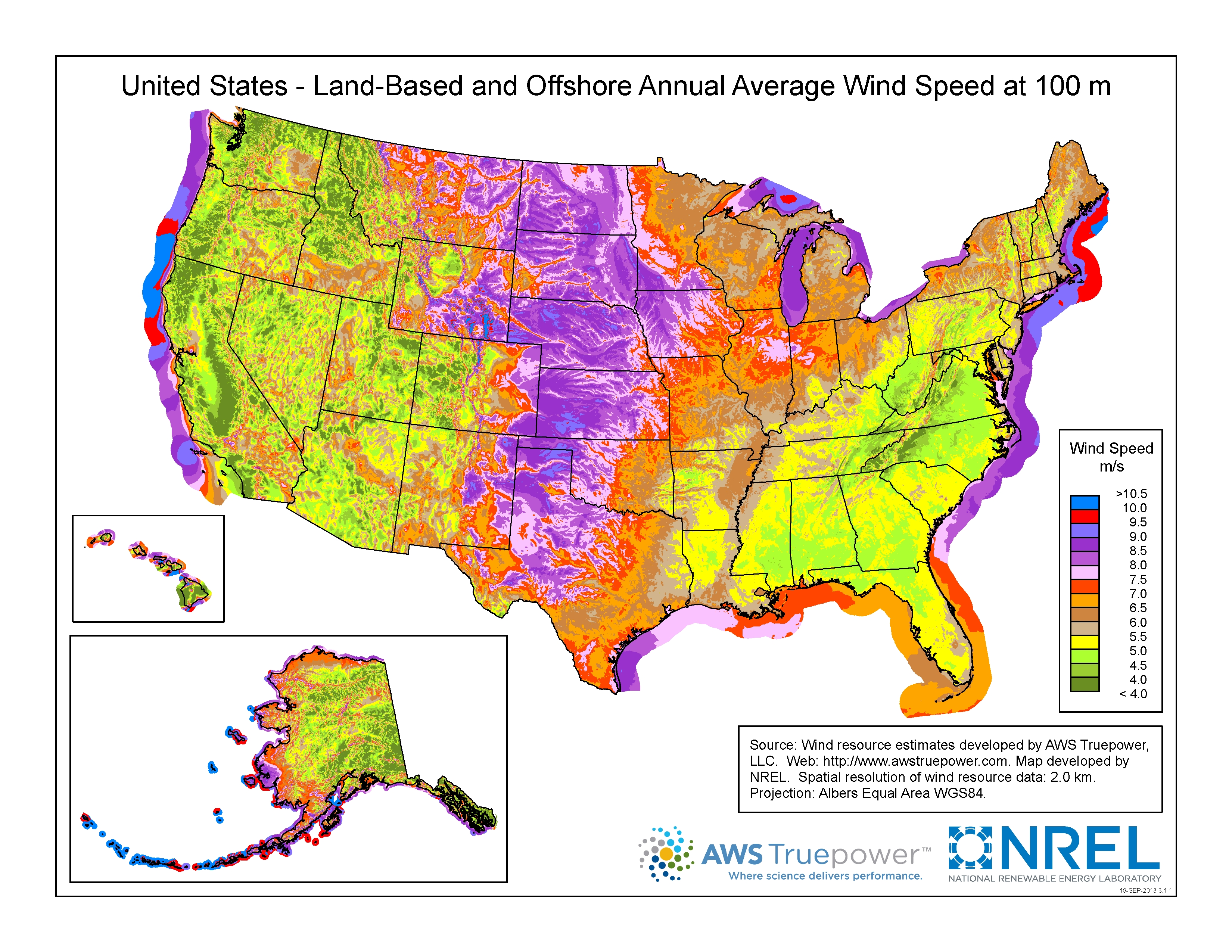 Typical summer/winter solar power
Typical wind power
Large scale use of Wind Power will thus additionally require:
100%
100%
An almost entirely new, ultra-high-voltage DC power transmission system

And if this were not enough, if/when we come to rely upon wind (or solar) power,

	we will also have to confront their natural daily cycles,

		and the fact that they do not produce power when we most want it








Which will inevitably require the development & massive deployment of new

	Energy storage systems (see Power Cycles & Energy Storage (pptx / pdf / key))
Midnight
Midnight
Midnight
Midnight
Noon
Noon
In the U.S. we've avoided those integration challenges . . . thus far
Why?  Because wind + solar power still account for < 10% of our total power,

	allowing us to use other power technologies (often older, dirtier . . .) 

		to fill in for wind & solar's shortcomings and/or special requirements

How long can we continue to get away with this?  Experts say the crunch will come

	when wind + solar power grow to contribute ~ 15-20% of our Grid's total power



From U.S. Power Production (pptx / pdf / key): 

	and with wind's accelerating growth,

		our crunch likely comes by 2030
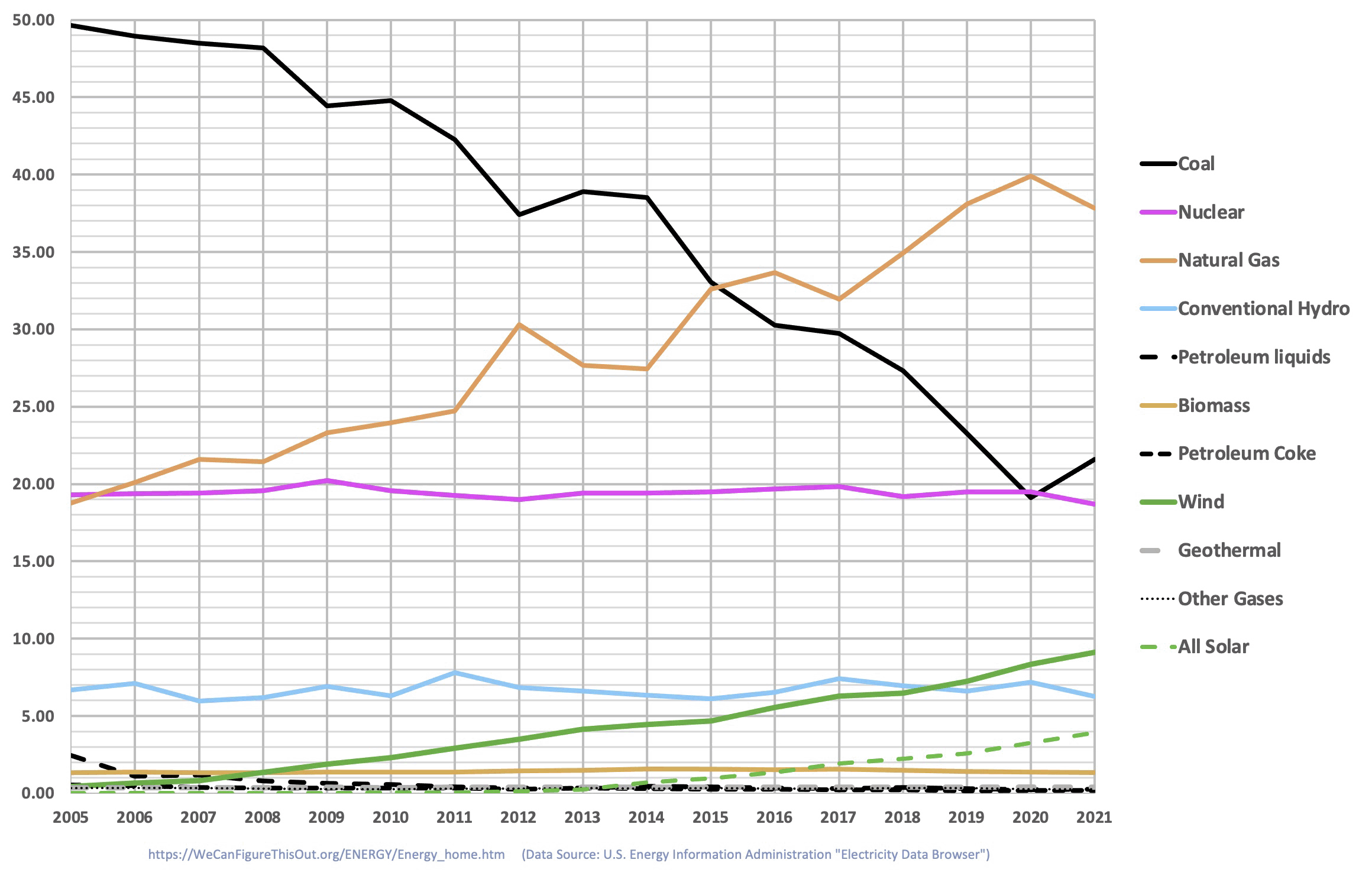 An Introduction to Sustainable Energy Systems: WeCanFigureThisOut.org/ENERGY/Energy_home.htm
Bringing us to news headlines such as this:
"Australia Has Serious Problems with Green Energy Triggering Blackouts" 1

Which referred to the Southern Australia (SA) Grid blackout of 28 September 2016

That day a "once in 50 year" storm produced 190-260 kph winds, including two 

	"almost simultaneous tornados" 175 km apart which knocked out (and down)

		three different high-voltage long-distance power transmission lines 2





Within two minutes, their loss caused the SA Grid voltage to dip a half dozen times

	Those dips caused power stations to disconnect themselves from the grid,

		a standard fully-automatic means of protecting them from damage

	Those power stations included a large number of new wind farms
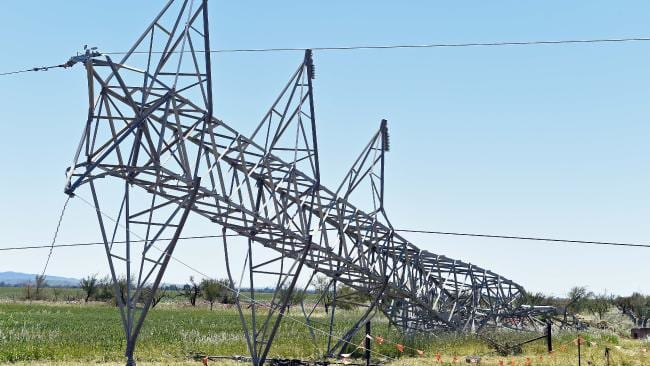 1) http://dailycaller.com/2016/11/23/australia-has-serious-problems-with-green-energy-triggering-blackouts/
2) https://www.aemo.com.au/-/media/Files/Electricity/NEM/Market_Notices_and_Events/Power_System_Incident_Reports/2017/Integrated-Final-Report-SA-Black-System-28-September-2016.pdf
Picture: https://www.news.com.au/technology/environment/final-report-reveals-the-causes-of-south-australias-statewide-blackout/news-story/d5499231749c6a858cdc3b4a78f5c7e1
But while those power plants were protecting themselves:
Other fully automatic Grid switches began attempts at "load shedding"

	That is, to cut off progressively more of the Grid's customers until

		power demand fell to a level that the remaining power plants could supply

"Which power plants, I thought they'd all cut themselves off from the Grid?"

But power plants try (very briefly) to re-connect themselves to the Grid

	If load shedding has succeeded in cutting demand to a level they can then supply

		normal voltages are sustained and the power plants remain connected

	But if voltages do not stabilize, the power plants disconnect themselves again

	And after a specified number of failed attempts, they remain disconnected

All of this occurs, fully automatically, within tens of seconds

If successful, at least some customers then get power from some power plants

	Allowing human beings to begin work on restoring the rest of the Grid
Wind (tornados) started the problem - But why was Wind Power blamed?
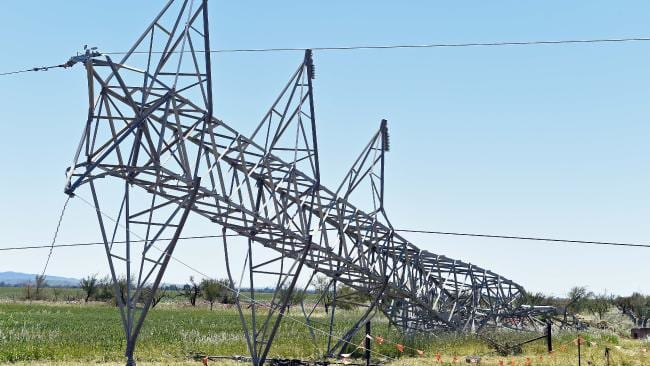 Because of something that happened at some of those new wind farms

	Eight of them were programmed to attempt reconnection 9 times

		Before the 9th attempt, Grid voltage stabilized and they remained connected

	But a larger number of wind farms were programmed for fewer attempts

		Those wind farms reached their limits before Grid voltage could stabilize

			And those wind farms thus ceased further reconnection attempts

The sustained loss of their power was the "last straw" that finally caused a 

	 connector siphoning power from the neighboring Victoria Grid to exceed its limits,

		causing it to shut off that emergency power supply, crashing the SA Grid
An Introduction to Sustainable Energy Systems: WeCanFigureThisOut.org/ENERGY/Energy_home.htm
Cue the blame game / Enter the opportunists:
Both AEMO (the responsible power authority) and independent authorities

	soon initiated in-depth investigations of the event 1, 2

But long before their studies could be completed, politicians rushed in: 3

	Australia's Deputy Prime Minister Barnaby blamed wind power for the blackout

	Prime Minister Turnbull faulted state governments for neglecting energy security

	An SA senator supportive of renewable energy faulted an overreliance on wind

	A Queensland senator demanded an end to all climate change reduction policies

The blogosphere went crazy, including misrepresenting loss of embryos at a 

	fertility clinic (whose back-up generator failed) as the deaths of newborn infants

And Elon Musk rushed in to claim that his new batteries could have saved the day!
1) https://www.aemo.com.au/-/media/Files/Electricity/NEM/Market_Notices_and_Events/Power_System_Incident_Reports/2017/Integrated-Final-Report-SA-Black-System-28-September-2016.pdf
2) https://www.energynetworks.com.au/sites/default/files/ena_response_to_salc_state-wide_blackout_and_subsequent_power_outages_inquiry_april_2017.pdf
3) https://en.wikipedia.org/wiki/2016_South_Australian_blackout
Eventually, the completed studies painted a more nuanced picture:  1, 2
Blame was assigned to the software at some (but not all) wind farms, which led 

	power/frequency converters to prematurely abandon reconnection attempts

DEEPER FAULT was attributed to under-appreciated changes in the SA Grid

For over a century worldwide grids have been built around

	huge steam or water-powered turbine generators

Those huge turbines literally have huge momentum (angular momentum) 

	meaning that even when disconnected from their grid, they will only 

		very slowly drift off the rotational speed required for 50 or 60 Hz power

That means that when a grid has been damaged and is attempting to repair itself,

	power plants can still be disconnected and reconnected as needed, 

		for seconds or even minutes, without worrying about re-synchronization
1, 2) See first two references on preceding page
But the SA Grid had retired virtually all of its huge turbine power plants
They were replaced largely by wind farms and gas turbine plants 

	Wind turbines DO have momentum, but their modern use of power converters

		de-couples the blade momentum from the frequency of their power output

	Small gas turbines (a.k.a. jet engines) lack the momentum of huge steam turbines

Thus:
Neither technology (green or non-green) clings to synchronization

This lack of essentially built-in power plant to power plant coordination inhibited 

	the damaged SA Grid's ability to disconnect and then reconnect power plants

It was also found that it critically slowed that Grid's automated process 

	of load shedding, which might otherwise have limited the blackout's extent
An Introduction to Sustainable Energy Systems: WeCanFigureThisOut.org/ENERGY/Energy_home.htm
Finally, reports faulted the "skinnyness" of the SA Grid: 1
An old-school grid is fat in the sense that it consists largely of a

	few big central power plants sending power to local/near-local customers

		If one radiating line is damaged, only customers down that line loose power




But a skinny grid (a.k.a. a distributed grid) is a much more complex web

	linking together a much larger number of much smaller power plants

In such a grid, the local power plant may not be able to supply 100% of local power

	Which is acceptable if supplemental power is reliably available from distant plants

Connectivity is essential in renewable/skinny grids, allowing them to deal with  

	a wind farm's temporary loss of wind, or solar farm's temporary loss of sun

	(Longer daily cycles require non-renewable energy or massive energy storage)
1) https://thediplomat.com/2016/10/south-australias-blackout-blame-game/
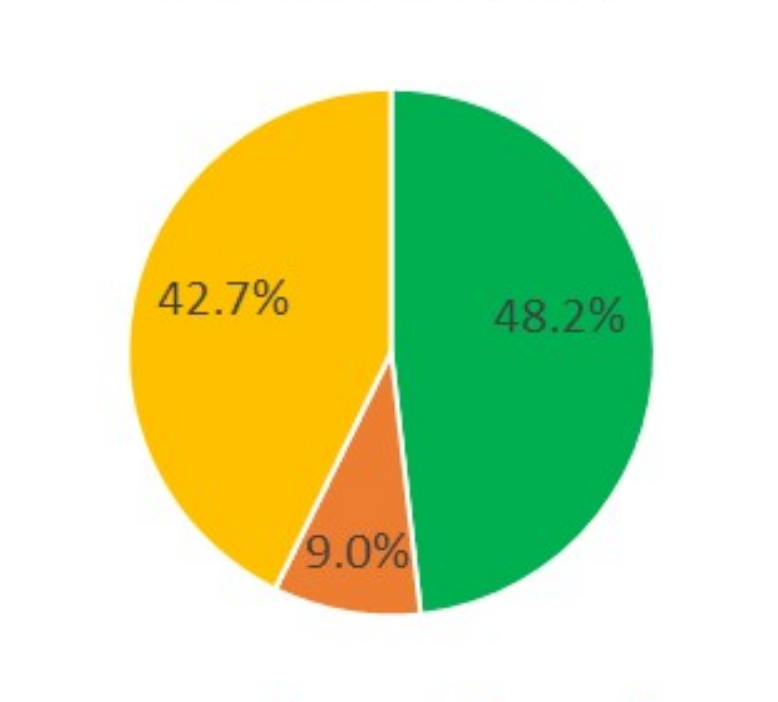 Gas
The Southern Australia Grid was exceptionally renewable & skinny:
Wind
Serving a population of ~ 1.7 million residents 1 (~ same as the city of Philadelphia) 2

Its grid was then ~ 52% renewable: 3

With overall power then being provided by: 4
	

	Solar =	Then only via private rooftop installations

	Wind = 	36 wind farms averaging 98 MW

	Gas = 	1 large 1.3 GW gas-fired steam plant

			+ 1 small 58 MW gas-fired steam plant

			+ 12 gas turbines averaging only 140 MW

Which, if I've done the math correctly, is 1 power plant or farm per 34,000 residents
Solar
1) https://en.wikipedia.org/wiki/South_Australia
2) http://www.citymayors.com/gratis/uscities_100.html
3) https://www.energycouncil.com.au/analysis/south-australias-blackouts-not-as-simple-as-it-looks/
4) https://en.wikipedia.org/wiki/List_of_power_stations_in_South_Australia
Bottom line Wind Power integration questions:
Did Wind Power CAUSE the SA Grid blackout?  No

Did Wind Power CONTRIBUTE to the SA Grid blackout? 

The SA Grid got skinnier (and thus more connection dependent / weather vulnerable)

	by closing a few huge central coal power plants and replacing them 

		with a much larger number of much smaller

			non-green gas turbine plants AND green wind farms

Further, dumb software errors are much more likely in any new technology

	which, in this case, was Wind Power technology

Considering all of this, it would seem disingenuous to say Wind Power played no role

Renewable / Distributed Grids WILL present substantial challenges!
Broader Impacts of Wind Power
An Introduction to Sustainable Energy Systems: WeCanFigureThisOut.org/ENERGY/Energy_home.htm
Onshore Wind Power's Bird & Bat Kills
Here's a good introduction from San Francisco's "Exploratorium" Science Museum:














YouTube link to the full video: https://www.youtube.com/watch?v=NfOZjsOaqSQ

(I have also cached an edited version of that video on this note set's Resources Webpage)
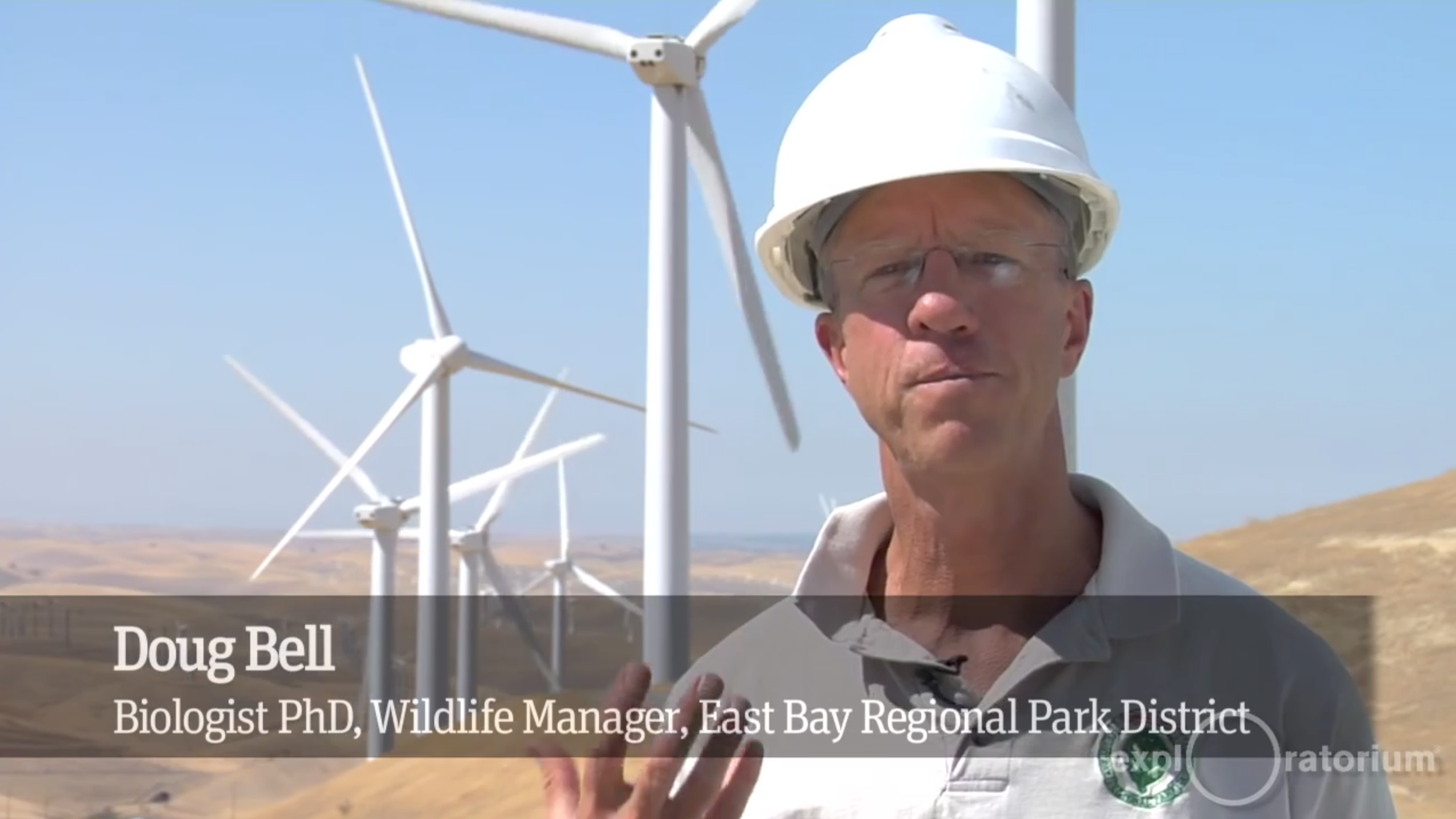 Do the numbers support Dr. Bell's cautious optimism?
The first impression is NO:   Reported wind turbine bird kills appear to be huge!

Particularly widely reported 1-3 U.S. numbers include:

		888,000 bat kills per year

				573,000 bird kills per year

						83,000 raptor kills per year

Which leads to online news and blog headlines such as these:

		"License to Kill: Wind and Solar Decimate Birds and Bats" 1

				"U.S. Windfarms Kill 10-20 Times More than Previously Thought" 3

					"How Much Wildlife Can USA Afford to Kill?" 3
1) http://dailycaller.com/2015/04/20/wind-turbines-kill-more-birds-than-bp-oil-spill/ 
2) http://instituteforenergyresearch.org/analysis/license-to-kill-wind-and-solar-decimate-birds-and-bats/ 
3) http://savetheeaglesinternational.org/new/us-windfarms-kill-10-20-times-more-than-previously-thought.html
Those numbers come from the abstract of a single research paper:
As published in the 2013 Wildlife Society Bulletin.      Its abstract cites: 1

"888,000 bat and 573,000 bird fatalities/year (including 83,000 raptor fatalities)"

This is a serious in-depth study, but its purpose was not to generate new data

	It instead focused on the fact that data exist for only a fraction of all sites

		And at these sites it's likely only a fraction of all corpses were found

For a few better documented wind sites the author thus studied factors such as:

	Dispersion of corpses by the turbines, prior removal by scavaging animals,

		radius from turbine typically searched, effect of terrain upon discovery . . .

Based on those factors he then proposed algorithms for extrapolating counts

	to likely full kill numbers (as a function of turbine and terrain parameters)
Comparing Bird and Bat Fatality-Rate Estimates Among North American Wind-Energy Projects – K. Shawn Smallwood - Wildlife Society Bulletin 37(1):19–33; 2013; DOI: 10.1002/wsb.260
http://onlinelibrary.wiley.com/doi/10.1002/wsb.260/abstract
But then, using those derived algorithms, he DID:
Count up the total number of 2013 U.S. wind farms,

	noting the turbine types, terrain, etc. at each farm

And he then applied his new algorithms to extrapolate kill numbers, 

	thus estimating a probable overall kill rate total for combined U.S. wind farms

I carefully studied his full paper AND both of its two web-posted data appendices

	(Something I strongly doubt most reporters and bloggers bothered to do!) 

		Assuming its detailed execution was sound, I found nothing to criticize 

However, TWO OMISSIONS can cast a different light upon its conclusions:

	First, its wind turbine bird kill data need to be put into context

	How?  By comparing them with TOTAL U.S. human-caused bat, bird & raptor kills

			
Data such as this:
One of the most complete listings of overall human-caused bird kills:
From the "State of the Birds" organization's 2014 annual report:
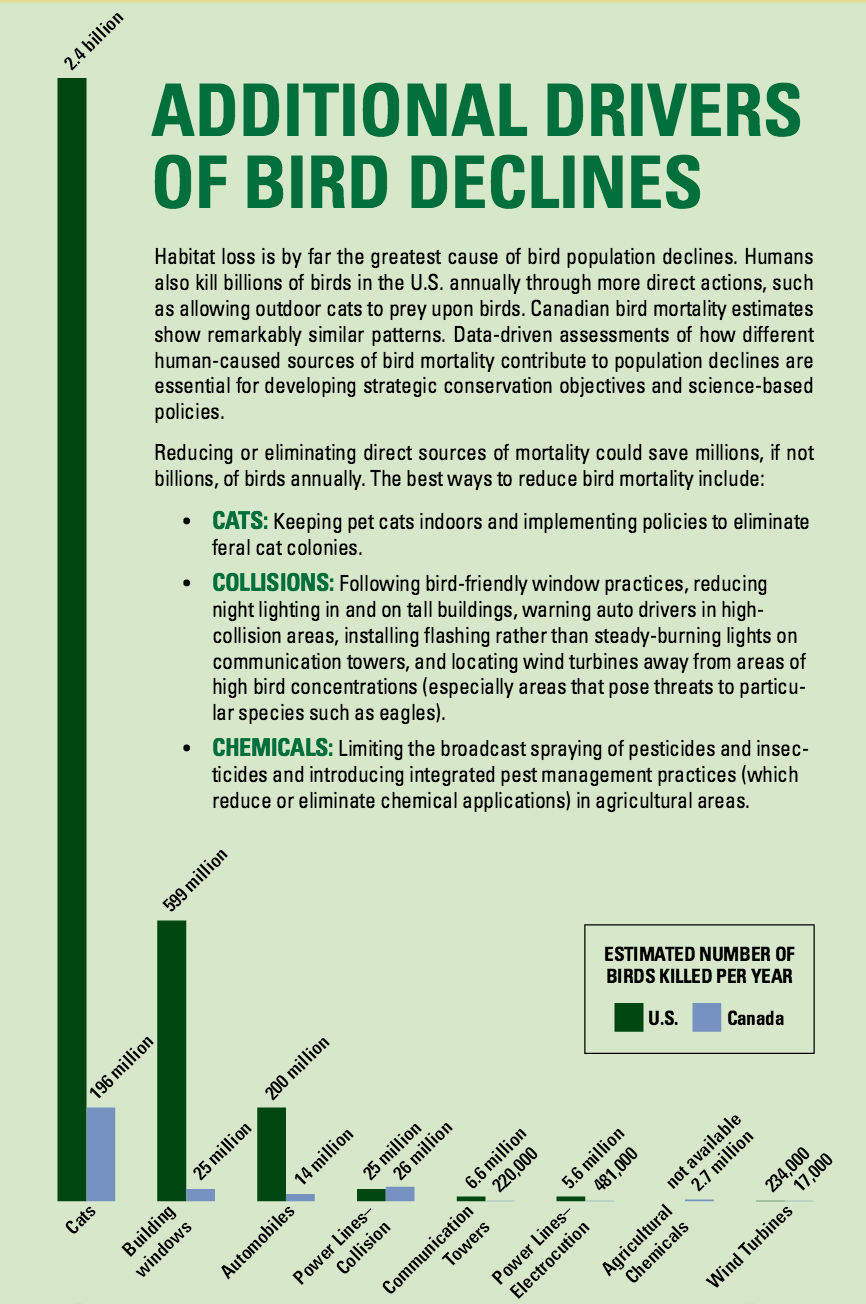 Cause:				Annual U.S. Bird Kills:

Cats						2400 million

Building Collisions			599 million

Auto Collisions 				200 million

Power Line Collisions		25 million

Telecom Tower Collisions		6.6 million

Power Line Electrocutions	5.6 million

Agricultural Chemicals		N/A

Wind Turbines				0.234 million
Figure from: http://www.stateofthebirds.org/2014%20SotB_FINAL_low-res.pdf

Which incorporates both prior and later published data from Loss et al.:

2012: http://www.nature.com/ncomms/journal/v4/n1/full/ncomms2380.html

2015: http://www.annualreviews.org/doi/abs/10.1146/annurev-ecolsys-112414-054133?journalCode=ecolsys
Thus, while wind turbine bird kills are anything but trivial:
Our CATS kill 10,000 times more birds than turbines

	Turbines account for only one in 14,000 U.S. bird kills 

	Or double that if you instead substitute the research study's

		extrapolation of 0.573 (vs. 0.234) million turbine-caused bird kills

The study's 2nd omission is seen in a single phrase within its abstract: 

"Adjusted fatality rates correlated inversely with wind-turbine size
 for all raptors . . . and for all birds"

But what exactly does the author mean by "wind-turbine size"?

	He briefly discusses an inverse correlation with turbine POWER

		But he never makes a correlation with turbine HEIGHT

			However, his raw data ARE posted in a separate online "Appendix II" 1

Links to that appendix & my re-analysis of it are given in this note set's Resources Webpage
Using those data, I made that correlation with turbine height:
That Appendix II raw data table begins like this:




Throughout this table, raptor and bird rates appear lower for taller wind turbines

	Which was suggested by Dr. Bell in the earlier Exploratorium video!

After downloading the paper's Appendix II, I copied it data into Excel,

	producing these plots of raptor & bird fatalities versus tower height:
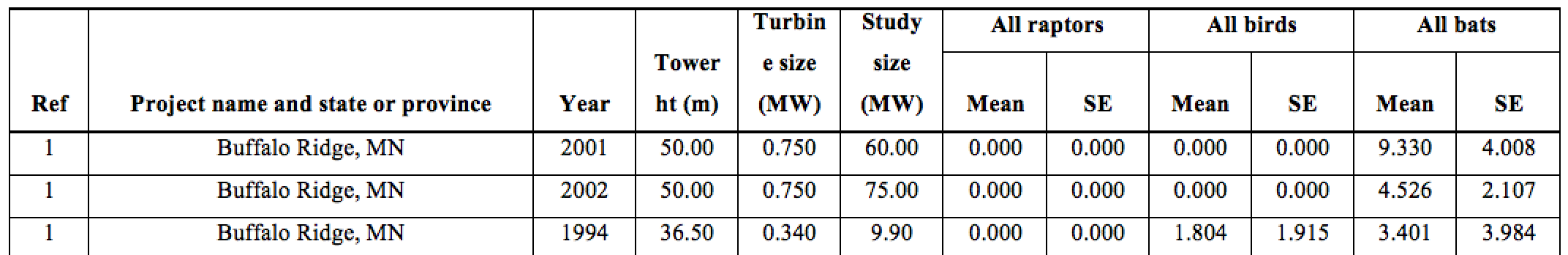 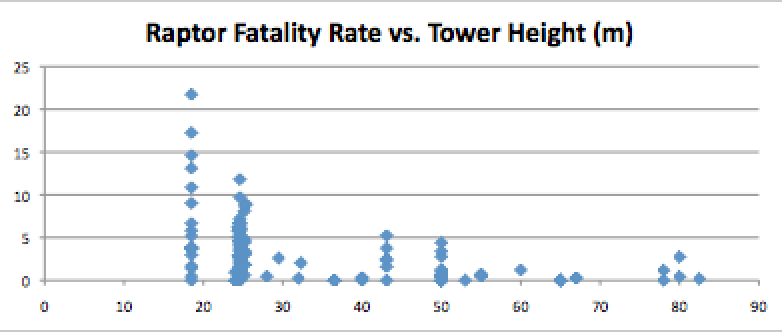 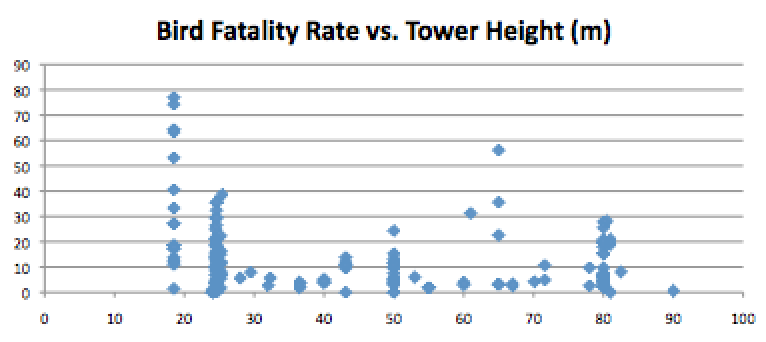 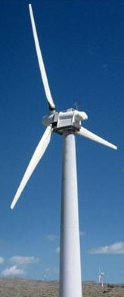 (Again!) WE know why & how wind turbine height has been increasing:
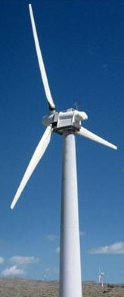 Wind speed increases (and power vastly increases) with height above the ground,

	driving strong year-by-year increases in new wind turbine height and power


	


Most of this study was for old wind farms with turbine towers of < 40 meters

	versus modern wind farms with towers ≥ 100 meters (now climbing to 150 m)

By simply correlating this study's raw data with turbine tower height

	I find that fatality rates for taller towers are as much as 5X lower!

Further, because large turbines produce more power (again by perhaps 5X)

Kill rates PER MW POWER PRODUCED might be AT LEAST 10X LOWER!
But for bats my correlation suggests that taller towers might be worse:
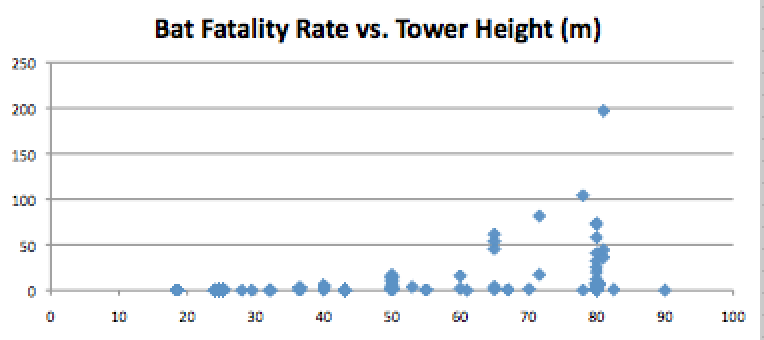 Then, bizarrely, it was reported 1 that bats might avoid colored turbines 

	Why? Because bats (and some birds) are attracted by flying insects,

		and insect attraction to color goes as: Yellow > White or Gray > Purple

Which came from the U. Loughborough Ph.D. thesis of Ms. (now Dr.) Chloe Long 2

				The Brave New Purple World of wind power?

					Or might we just alter turbines' invisible (to us) UV color?
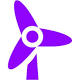 1) http://www.treehugger.com/renewable-energy/wind-turbine-color-makes-difference-in-bird-bat-deaths.html 

2) https://dspace.lboro.ac.uk/2134/8041	Figure from: http://www.iconsdb.com/violet-icons/wind-turbine-icon.html
The conclusion of leading avian advocates:
The Audubon Society is probably the oldest and largest U.S. bird advocacy group

They are thus very aware of, and very concerned about, the above bird kills

	But they are also very worried about the impact on birds due to  

		habitat loss (e.g., by corn methanol farming) and climate change

Which led to the "Audubon's Position on Wind Power" which states: 1 

"Audubon strongly supports properly sited wind power as a renewable energy source that helps reduce the threat posed to birds and people by climate change. 

However, we also advocate that wind power facilities should be planned, sited, and operated in ways that minimize harm to birds and other wildlife, and we advocate that wildlife agencies should ensure strong enforcement of the laws that protect birds and other wildlife." 

Proper siting is essential because raptor deaths can be sharply reduced by

	avoiding their often specific, narrow, mountain migration flight paths
1) https://www.audubon.org/content/audubons-position-wind-power
Offshore Wind Power's effect upon sea life
Life IN the seas:

Man has been building ocean oil & radar platforms for at least 75 years

	And, of course, our ships have been sinking in those seas for millennia

In the absence of chemical leakage, their impact has been surprisingly favorable:

	Mollusks & corals rapidly colonize those hulks, attracting fish and other sea life

See for instance the NY Time's 2016 article & video:

"Marine Life Thrives in Unlikely Place: Offshore Oil Rigs"






NY Times Link

(I have also cached a copy of that article & video on this note set's Resources Webpage)
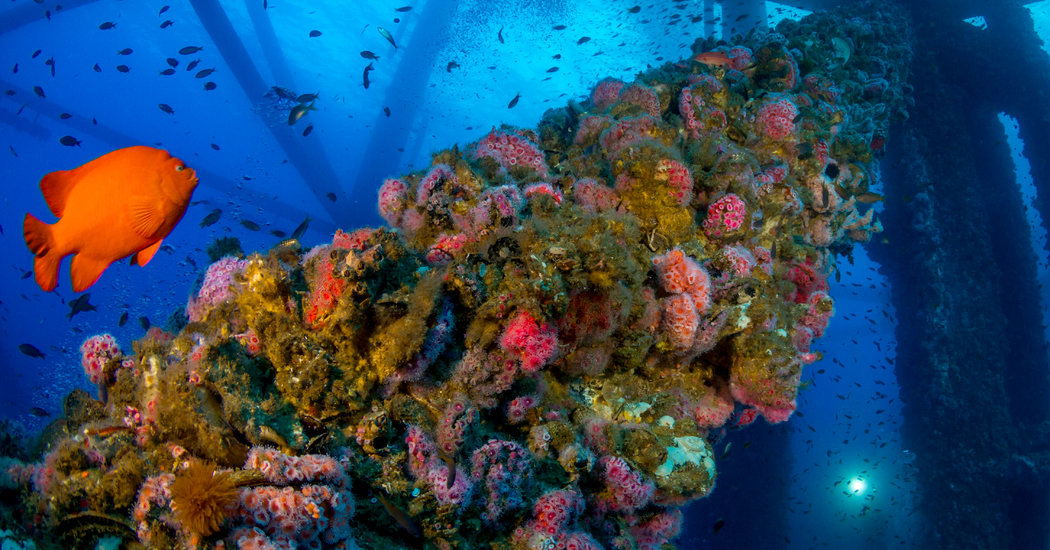 https://www.nytimes.com/2016/03/08/science/marine-life-thrives-in-unlikely-place-offshore-oil-rigs.html
Do offshore wind farms have a similar effect?
A recent study simulated the likely effect of multiple North Sea offshore wind farms 1, 2

	It concluded that wind farms could increase the North Sea's 

		overall blue mussel population by as much as 40%

Filter-feeding mussels makes the water clearer, 

	increasing "the degree of habitat complexity, 

		encouraging a higher level of species richness"

But it was noted that rich, new, and isolated environments such as these 

	might also provide locations for new invasive species to gain a foothold

		But that concern should apply equally to offshore oil platforms & wrecks

Suggesting that, while further study is necessary, offshore wind farms 

	could well reproduce the positive impacts of both oil platforms & shipwrecks
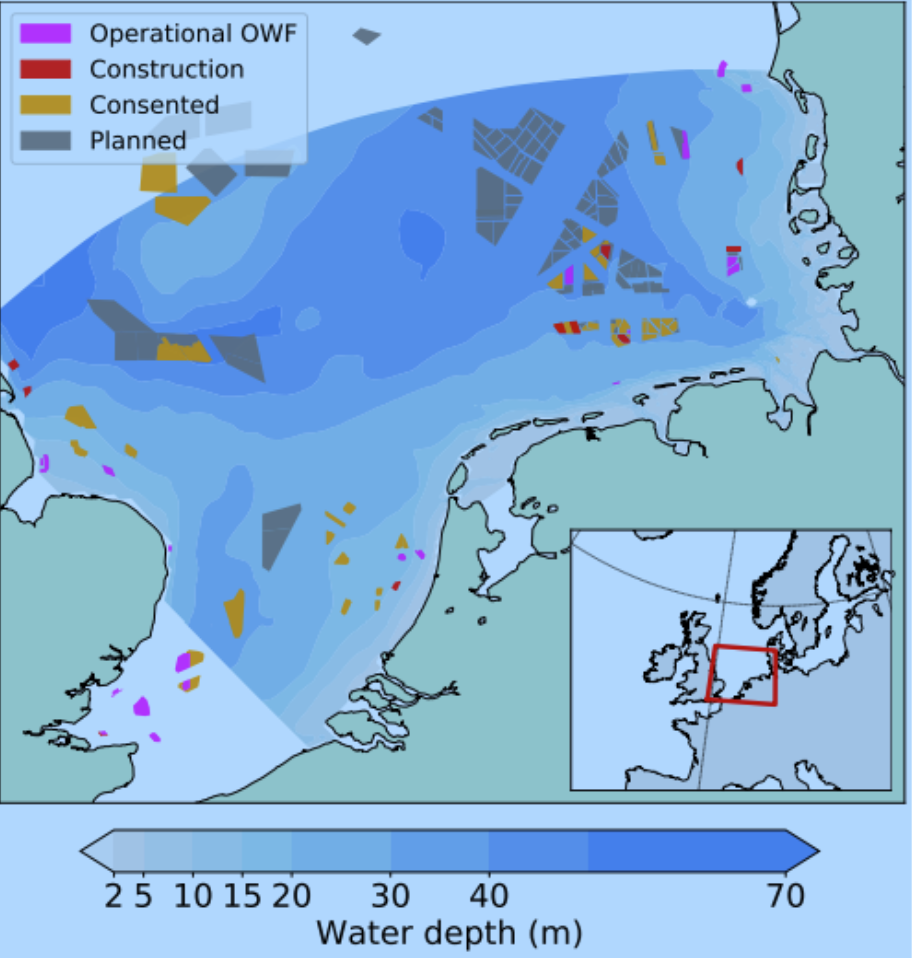 1) 2017 MIT Technology Review news article about the study: 
 https://www.technologyreview.com/s/608930/first-evidence-that-offshore-wind-farms-are-changing-the-oceans/ 
2) The 2018 study itself:   https://arxiv.org/pdf/1709.02386.pdf
What about life ABOVE the seas (e.g., birds)?
I do not know of studies yet done on possible bird kills due to offshore wind farms

The seminal wind power bird kill study (discussed at length above) 

	highlighted how difficult it is to assess mortality rates onshore

		(e.g., corpses going missing due to scavenging or being hidden in vegetation)

I'd thus assume recovering & counting bird corpses offshore would be ~ impossible

Leaving alternatives such as collecting data on bird migration routes & altitudes

	And then constructing probabilistic models of bird / offshore turbine collisions

		(But I'd personally doubt the accuracy of such models until they were

			 also able to account for corpse-verified onshore bird kill rates)

OR one might very, very carefully monitor post-migration bird populations

	looking for changes after construction of offshore wind farms in migration paths

		(Which would still leave uncertainty as to if wind farms were responsible)
Wind Turbine Noise:
Many research studies have recorded wind turbine noise

	and reported on their detailed (and often obscure) sound spectra analyses

Some of these studies have searched for adverse physiological effects

	including those which might be produced by ultralow frequency sound

None of the studies that I found claimed to have documented any such effects

But what about the possibly very real psychological impact of wind turbine noise?

	I searched for videos that would allow me to judge that for myself

The sound levels in MOST videos SEEMED very, very loud

But those levels were not quantitatively measured,

	nor did the videos include other sounds that could have provided a reference,

		and electronic noise led me to suspect that audio levels had been jacked up
An Introduction to Sustainable Energy Systems: WeCanFigureThisOut.org/ENERGY/Energy_home.htm
I then found this video recorded by one of Britain's major newspapers
With a Decibel Noise Meter in hand, The Telegraph newspaper visited:

	A nature preserve, rural town, London, highway, airport approach & wind farm

This video's loudest message may be about always questioning web-postings!











YouTube link: https://www.youtube.com/watch?v=zKgN2G9d0dc

(I have also cached a copy of that video on this note set's Resources Webpage
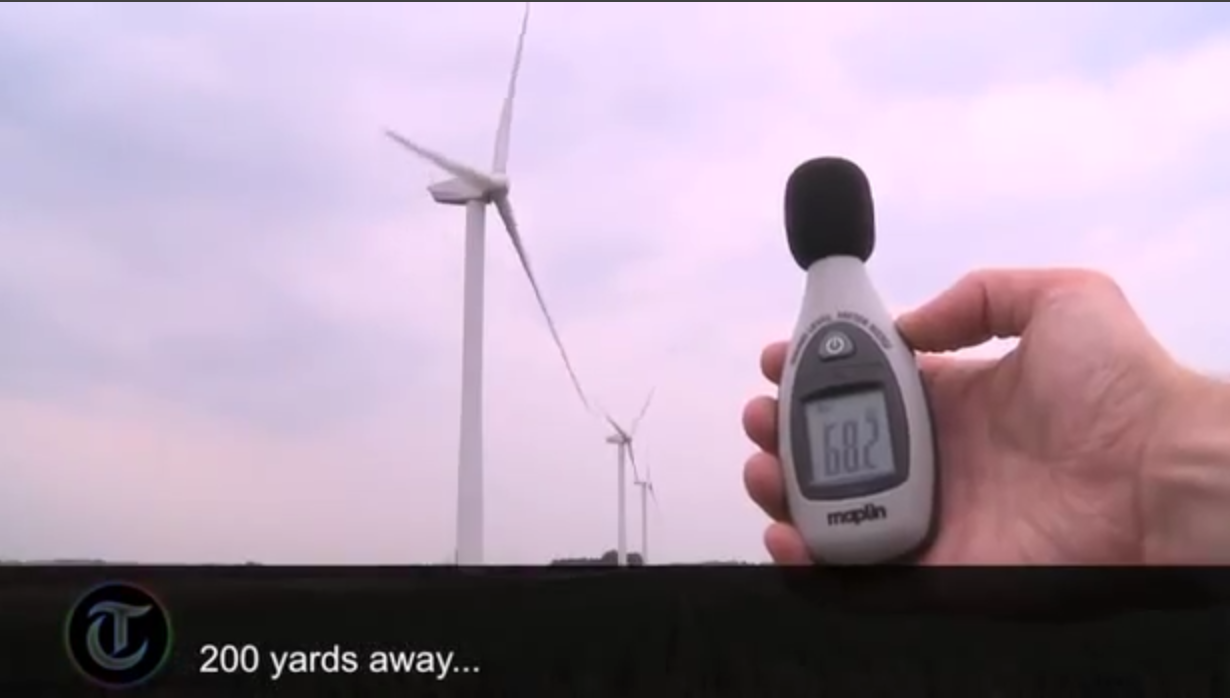 NIMBY – Not in My Backyard!
The biggest NIMBY objections to wind power are its noise and visual impact

	Neither is a clear cut technical issue, they both invoke personal judgments

Thus (for better or worse) let me now take a very personal approach to NIMBY:

Regarding noise:

Wind Power - Part I (pptx / pdf / key) notes described how the common Danish turbines 

	operate at blade tip speed ratios (TSRs) of ~ 5, meaning the fastest parts of 

		their blades move at 5X the ambient wind speed

That note set's maps also showed that faster wind farm winds might move at 8 m/s

	which is equivalent to ~ 18 mph (or 29 kph)

Combining those two pieces of information:
	
	Wind farm turbine blade tips typically move at ~ 90 mph (150 kph)

		With inner parts of the blades moving at progressively lower speeds
Those speeds & sizes are roughly comparable to freeway traffic
Which is indeed what I believe I heard confirmed in 

	The Telegraph's exceptionally careful (and honest) video of two slides ago

I live a bit over a kilometer from a freeway (and I am happy for that distance)

	but my neighbors living much closer to the freeway do not complain of noise

The above experience + the video's information thus lead to

My personal (subject to possible revision) conclusion about wind turbine noise:

	For other than a small number of rural residents who are actually living 

	within the bounds of an active wind farm (as might occur in the Midwest), 

wind farm noise does not appear to be a valid NIMBY objection
An Introduction to Sustainable Energy Systems: WeCanFigureThisOut.org/ENERGY/Energy_home.htm
Regarding visual impact:
While I have never lived ON the coast, I grew up within easy driving distance

	of some of the west coast's most beautiful ocean vistas

		and I thus cherish ocean views, including their clear open expanses

I can thus empathize coastal residents, such as even those on Martha's Vineyard 

(even if I never stood a chance of ever living there myself!)

But my horizon calculations & view simulations now convince me that: 

Wind farms ≥ 15 km offshore would not significantly compromise such vistas
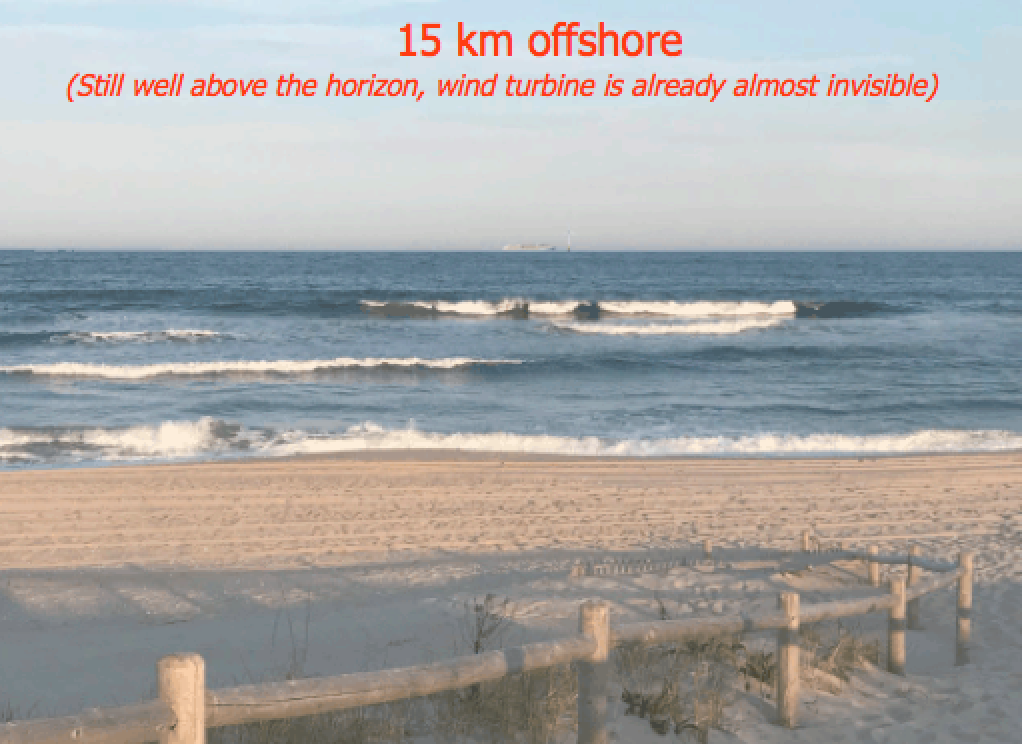 PgUp
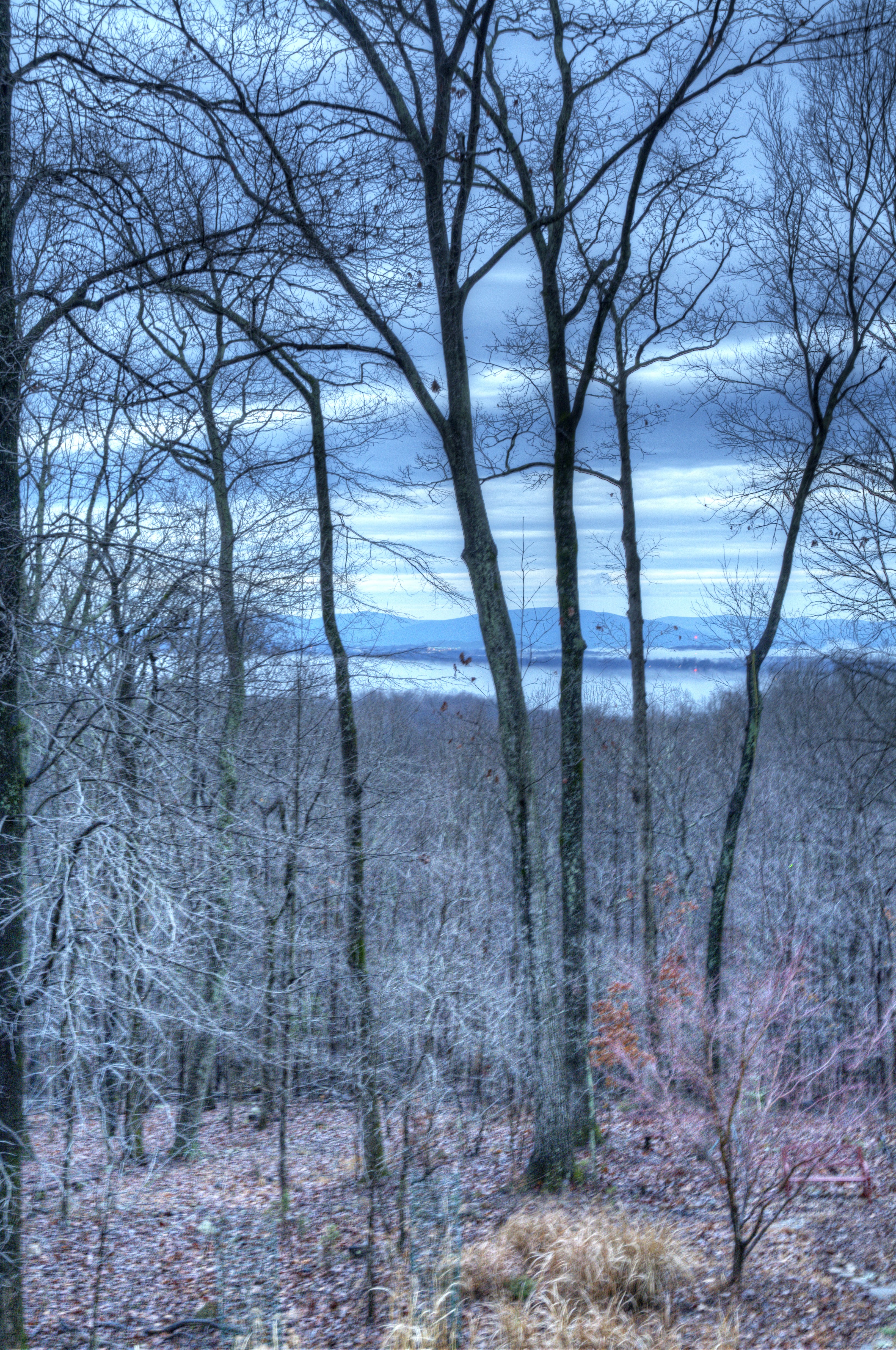 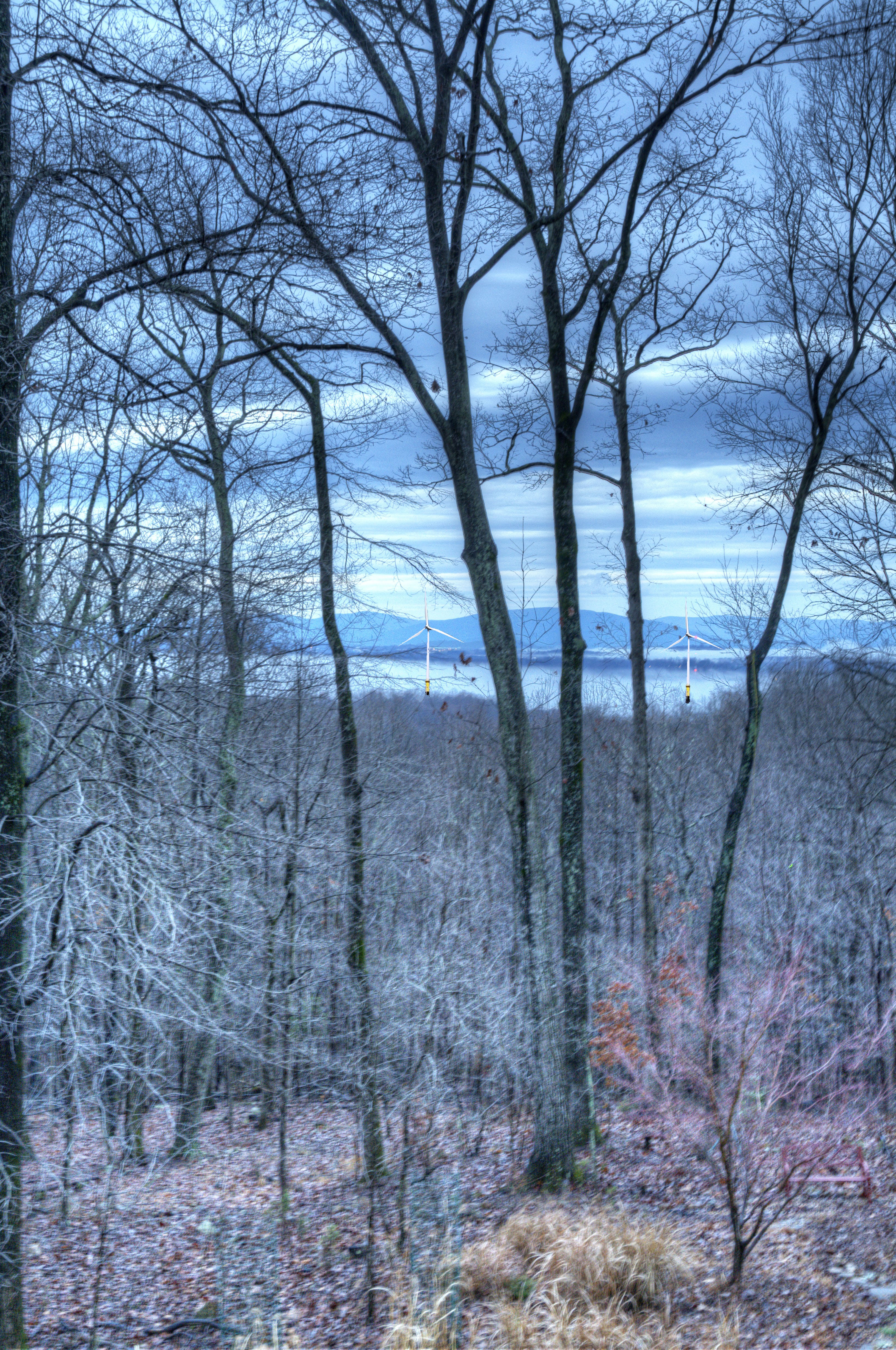 PgDn
Without wind turbines
But what about my actual backyard?
Turbine pair (4 km distant)
My Backyard's Status Quo:

	Up Wind: Immediately behind those mountains

	is West Virginia, powered ~100% by coal, with 

	coal's air pollution restrictions now being slashed!

 	Down Wind (hopefully): Two 40 year old 

	nuclear reactors, now passing their design 

	lifetime, but continuing to operate because their 

	modern safer replacements are in political limbo!

My Backyard's Possible Future (swap the images):

	Wind turbines intruding upon my view?

Given the alternatives, I could live with that

(Power can't ALL come from "elsewhere!")
But here in Virginia, offshore wind power WOULD be immensely more productive!
Credits / Acknowledgements
Some materials used in this class were developed under a National Science Foundation "Research Initiation Grant in Engineering Education" (RIGEE).

Other materials, including the WeCanFigureThisOut.org "Virtual Lab" science education website, were developed under even earlier NSF "Course, Curriculum and Laboratory Improvement" (CCLI) and "Nanoscience Undergraduate Education" (NUE) awards.

This set of notes was authored by John C. Bean who also created all figures not explicitly credited above.  






Copyright John C. Bean 

(However, permission is granted for use by individual instructors in non-profit academic institutions)
An Introduction to Sustainable Energy Systems: WeCanFigureThisOut.org/ENERGY/Energy_home.htm